٨
الفصل
الأشكال الهندسية والاستدلال المكاني
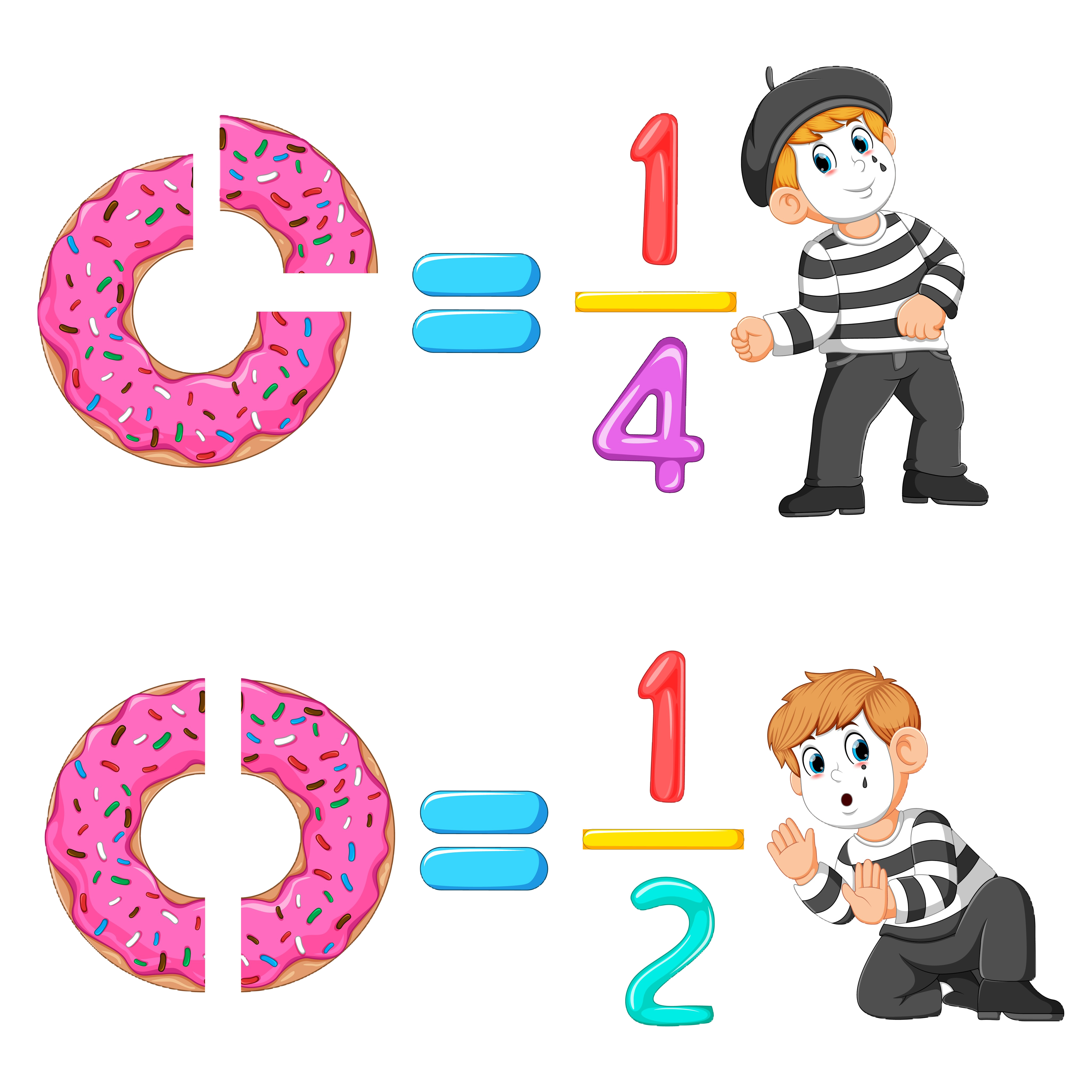 الفصل الثامن  : الأشكال الهندسية والاستدلال المكاني

٨-٢  الأشكال ثنائية الأبعاد
صفحة ١١٦
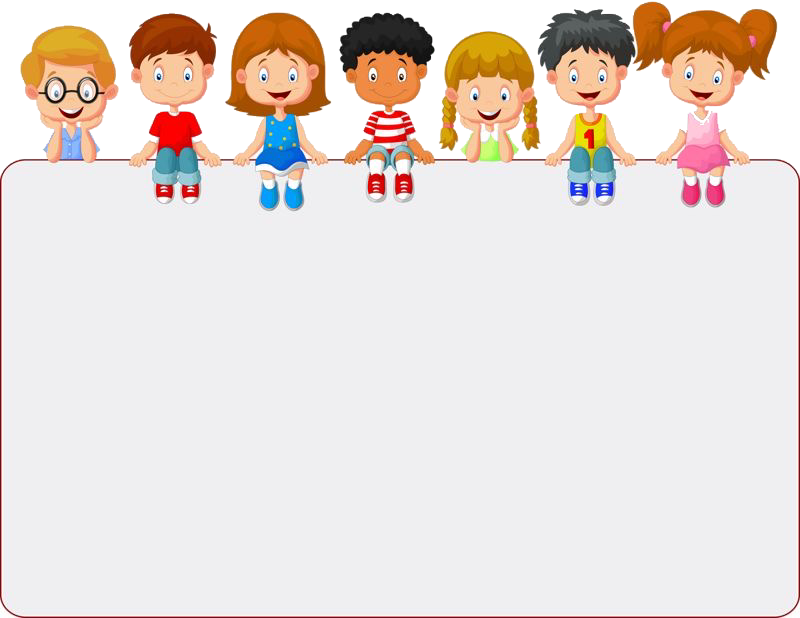 2
1
3
4
5
جدول التعلم
ماذا أعرف
ماذا تعلمت
ماذا أريد أن أعرف
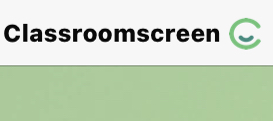 أدوات
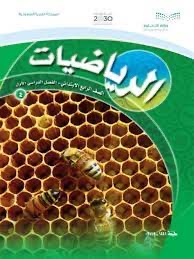 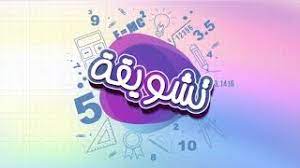 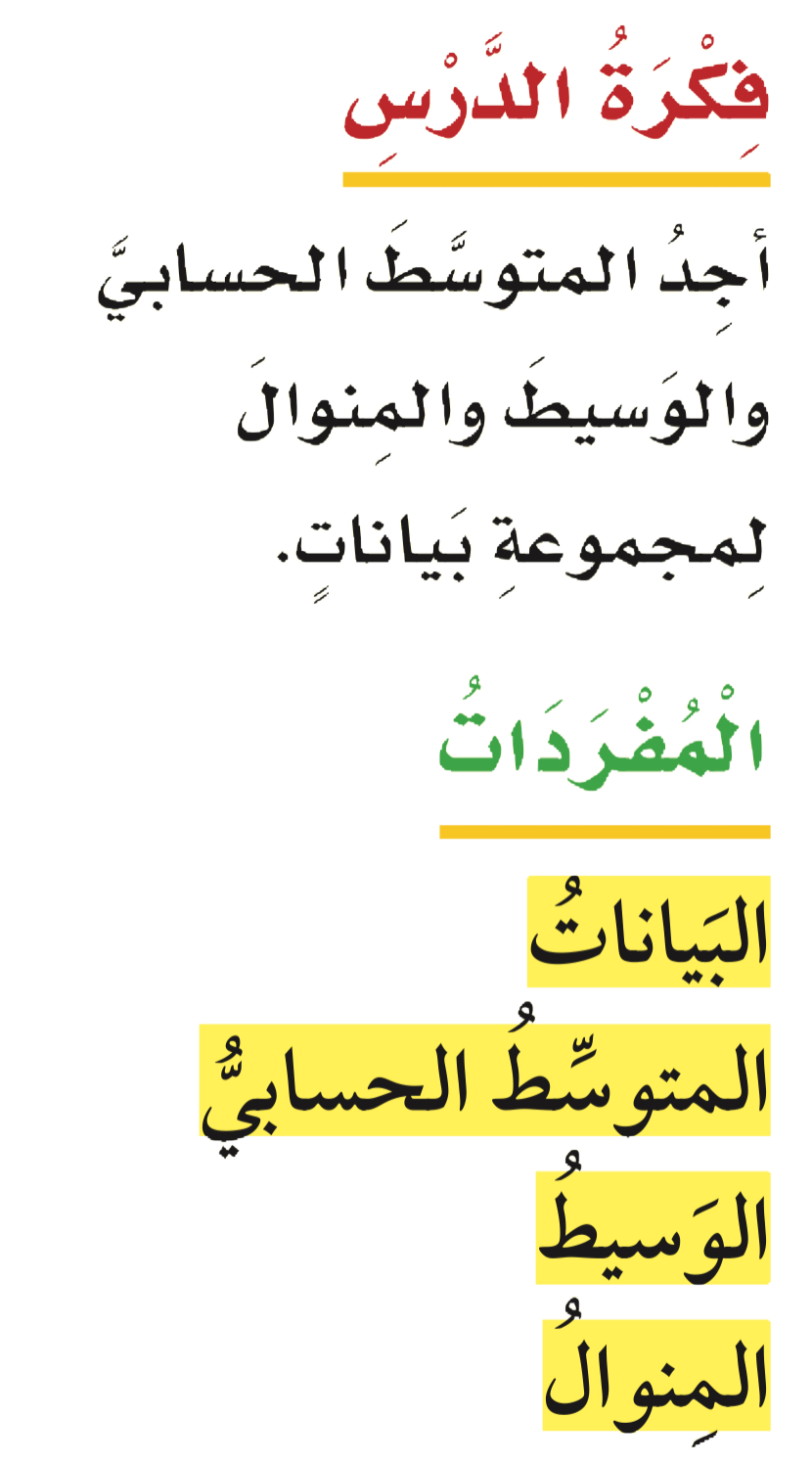 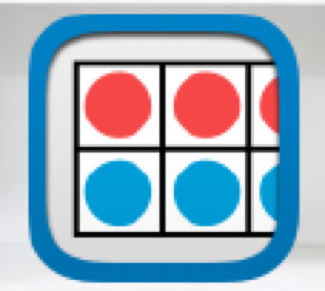 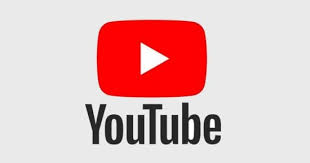 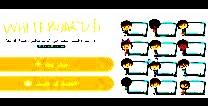 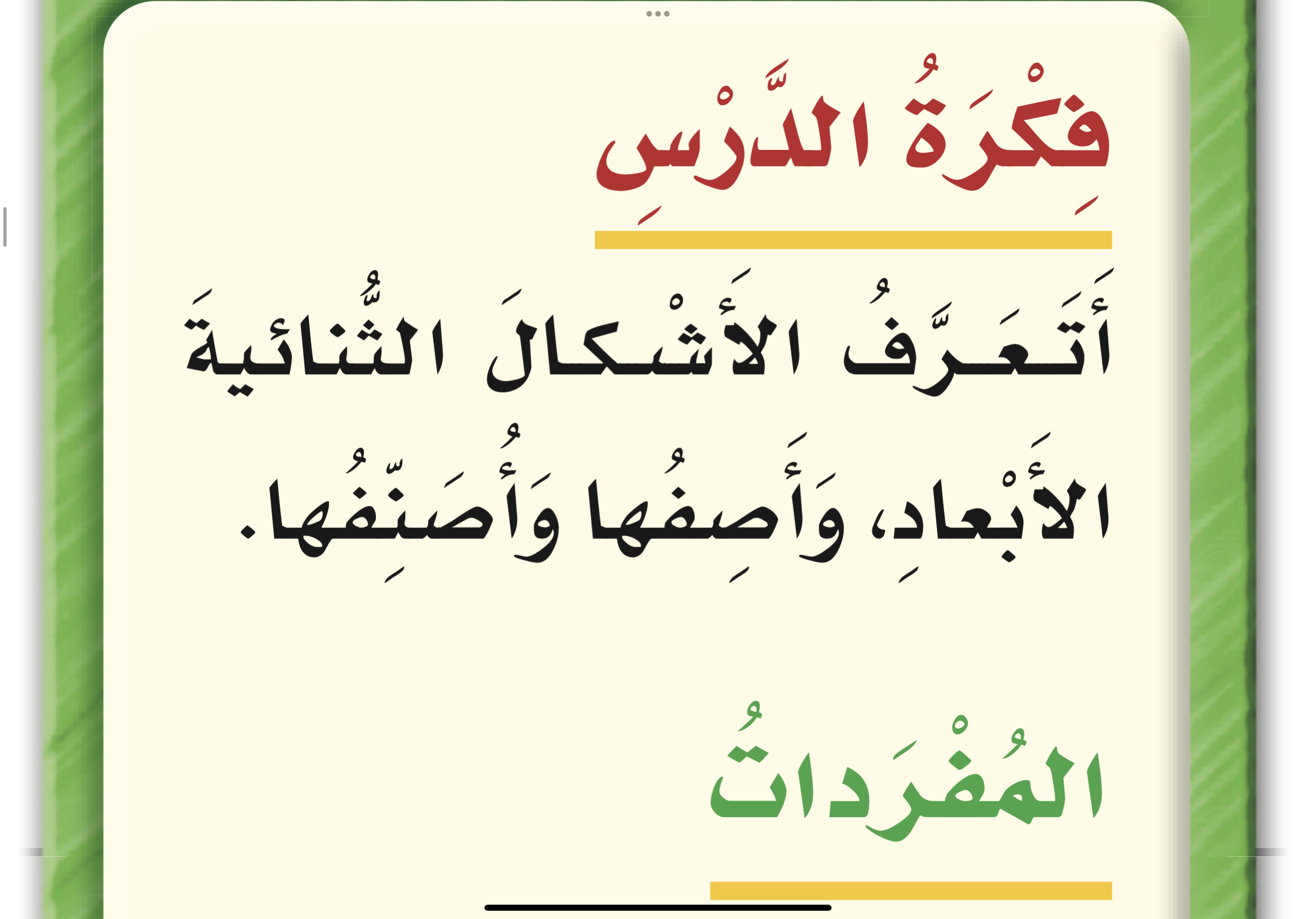 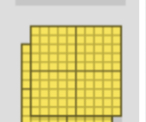 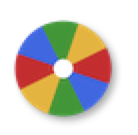 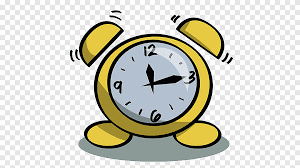 نشاط
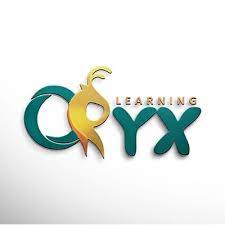 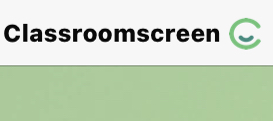 أدوات
استعد
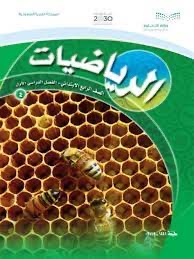 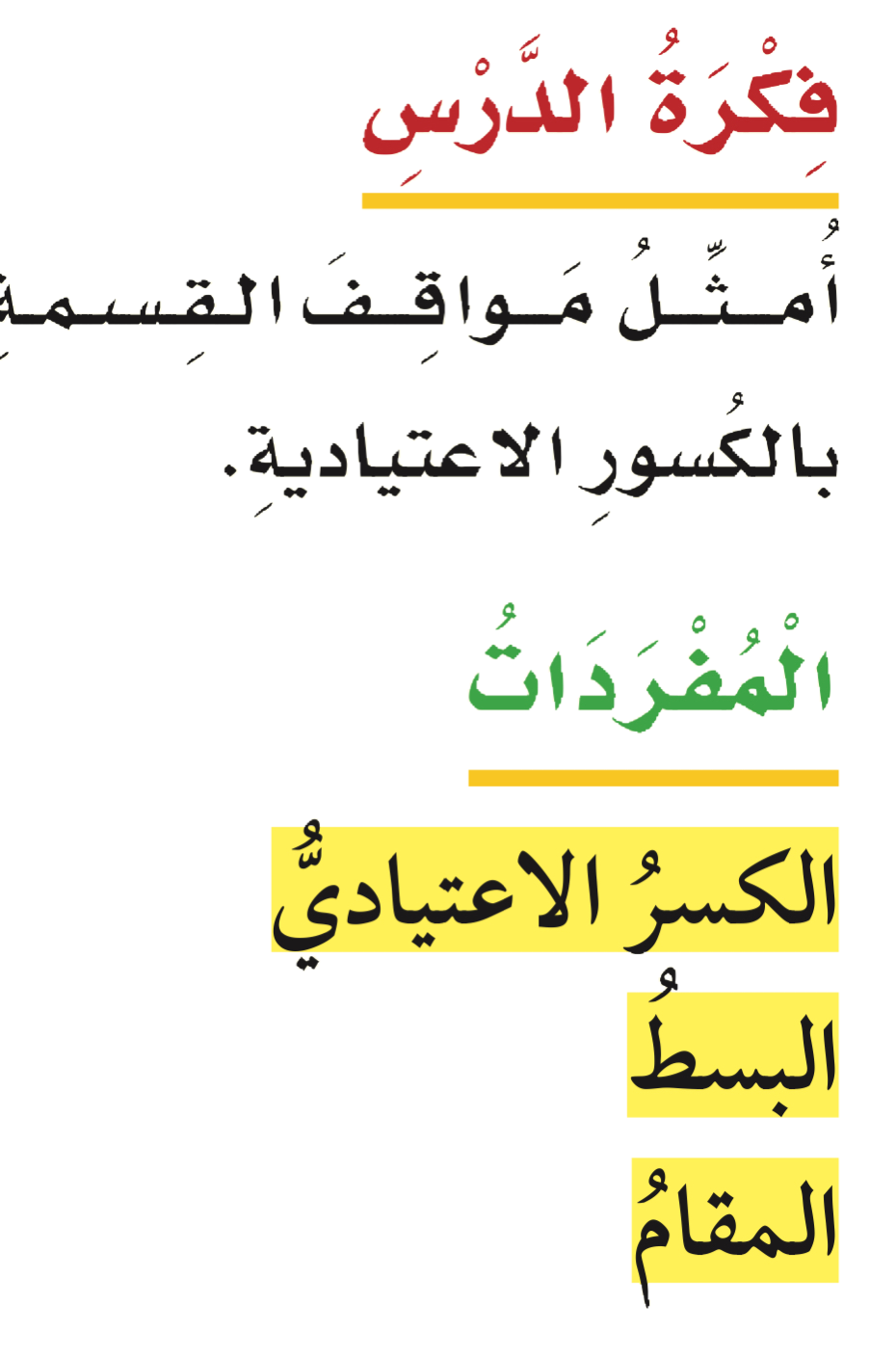 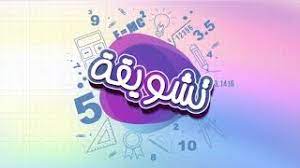 المفردات
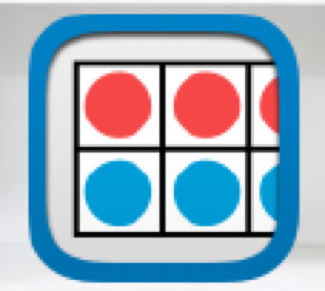 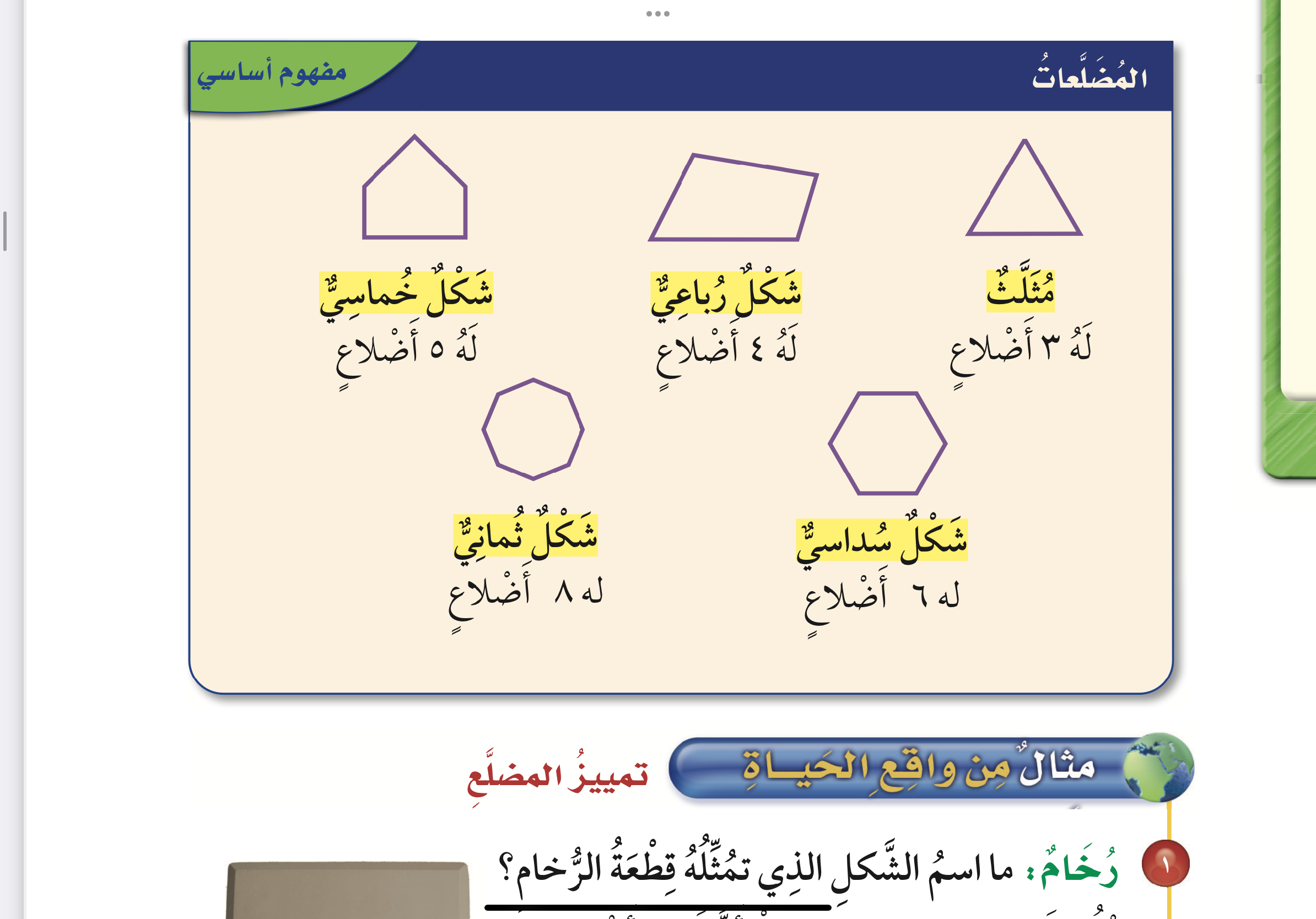 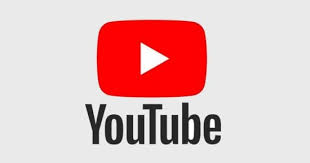 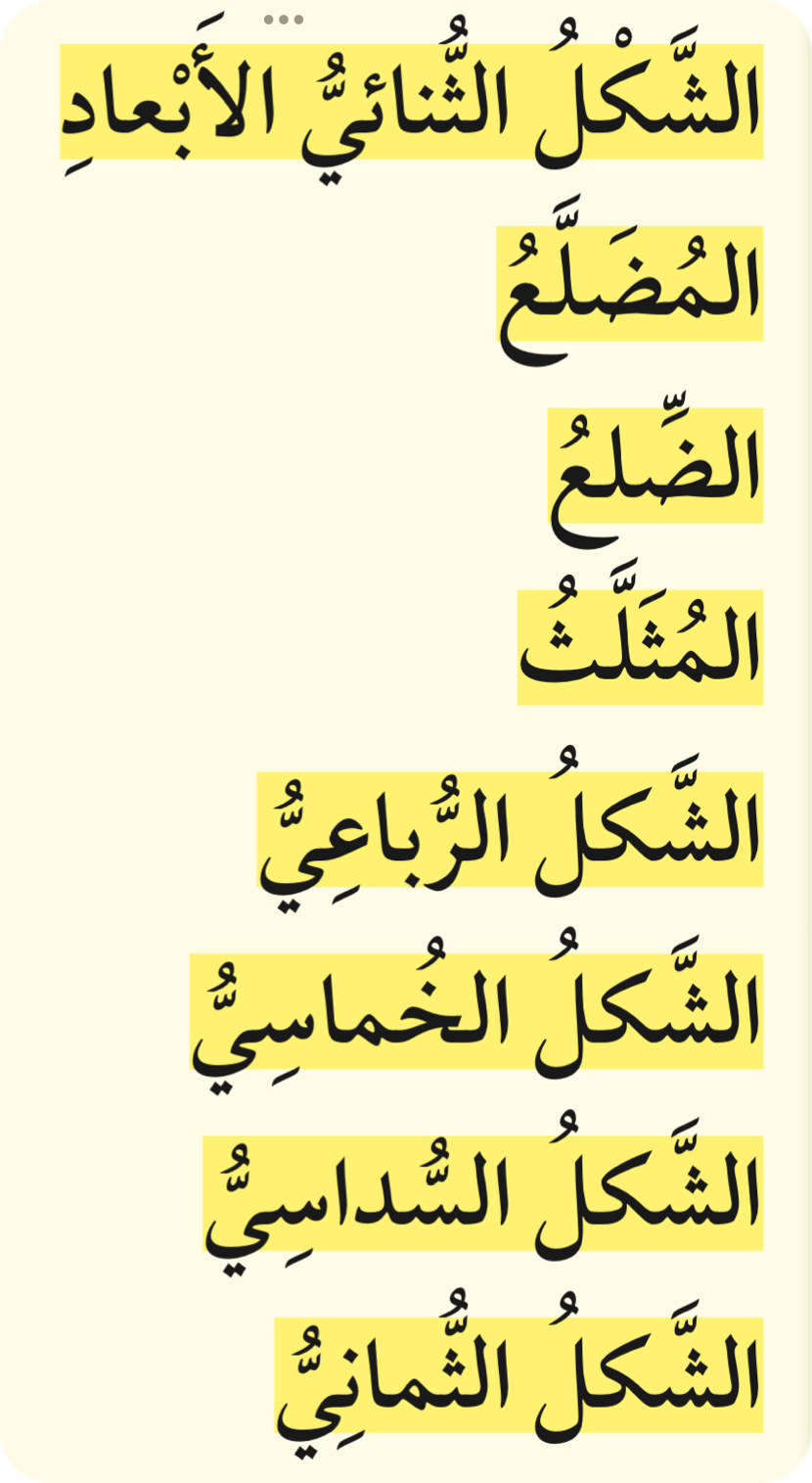 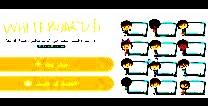 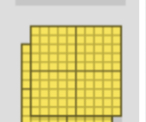 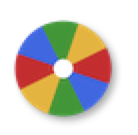 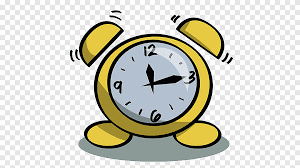 نشاط
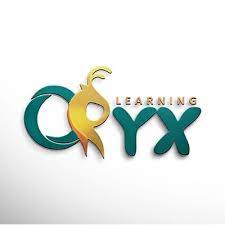 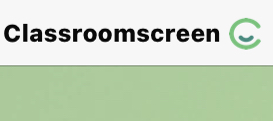 أدوات
مثال
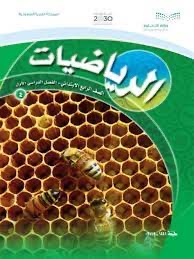 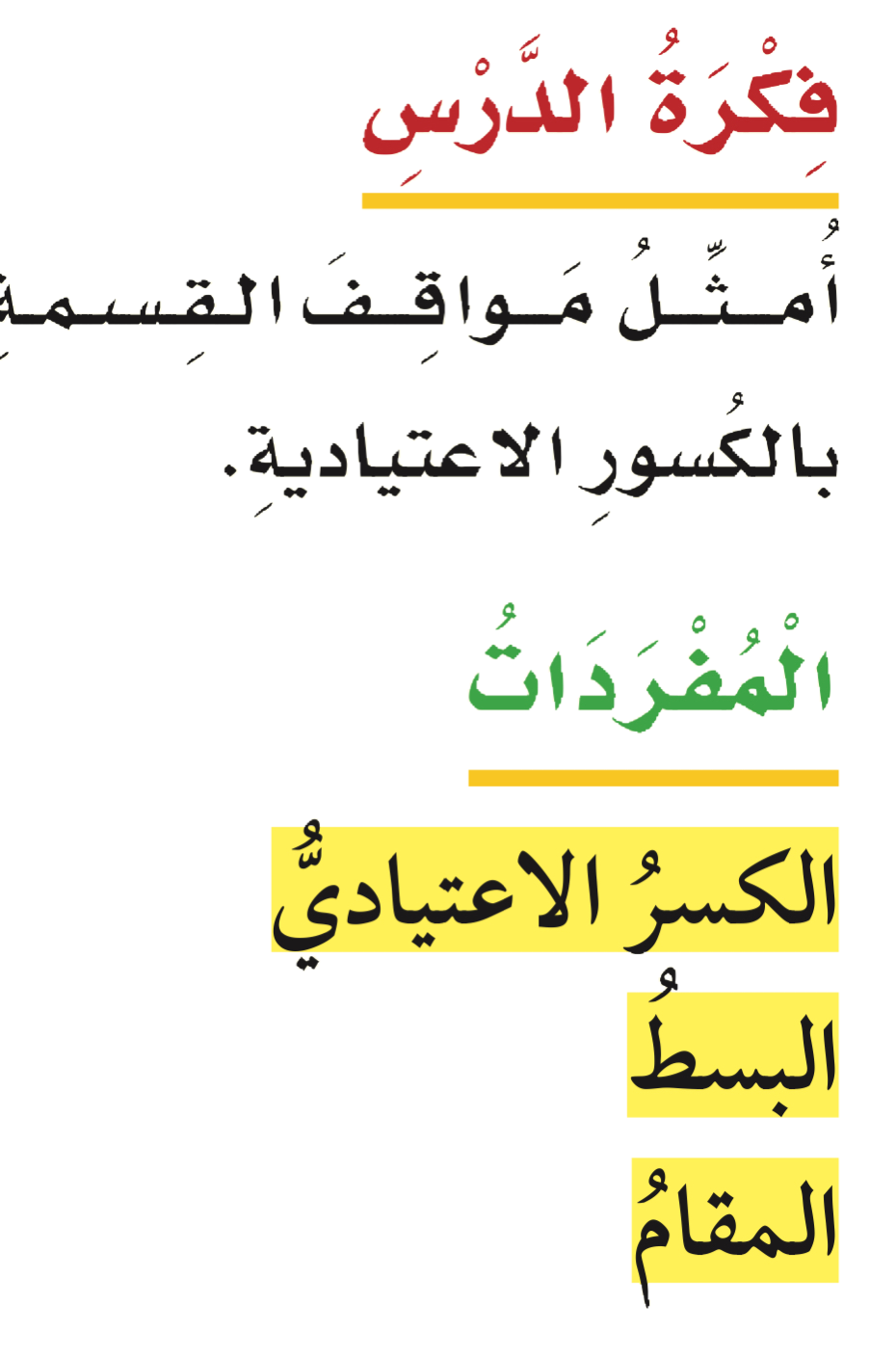 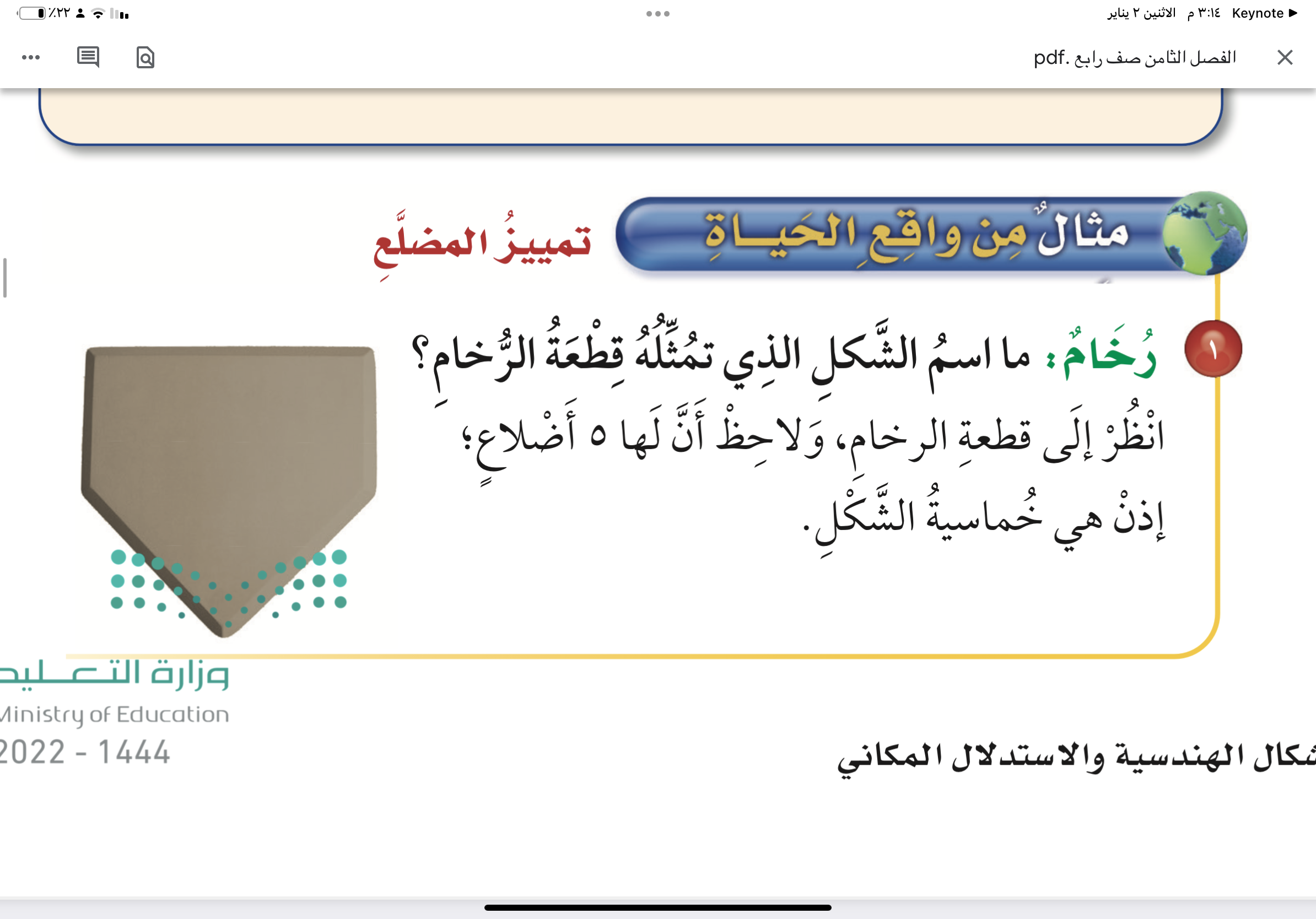 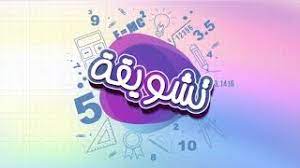 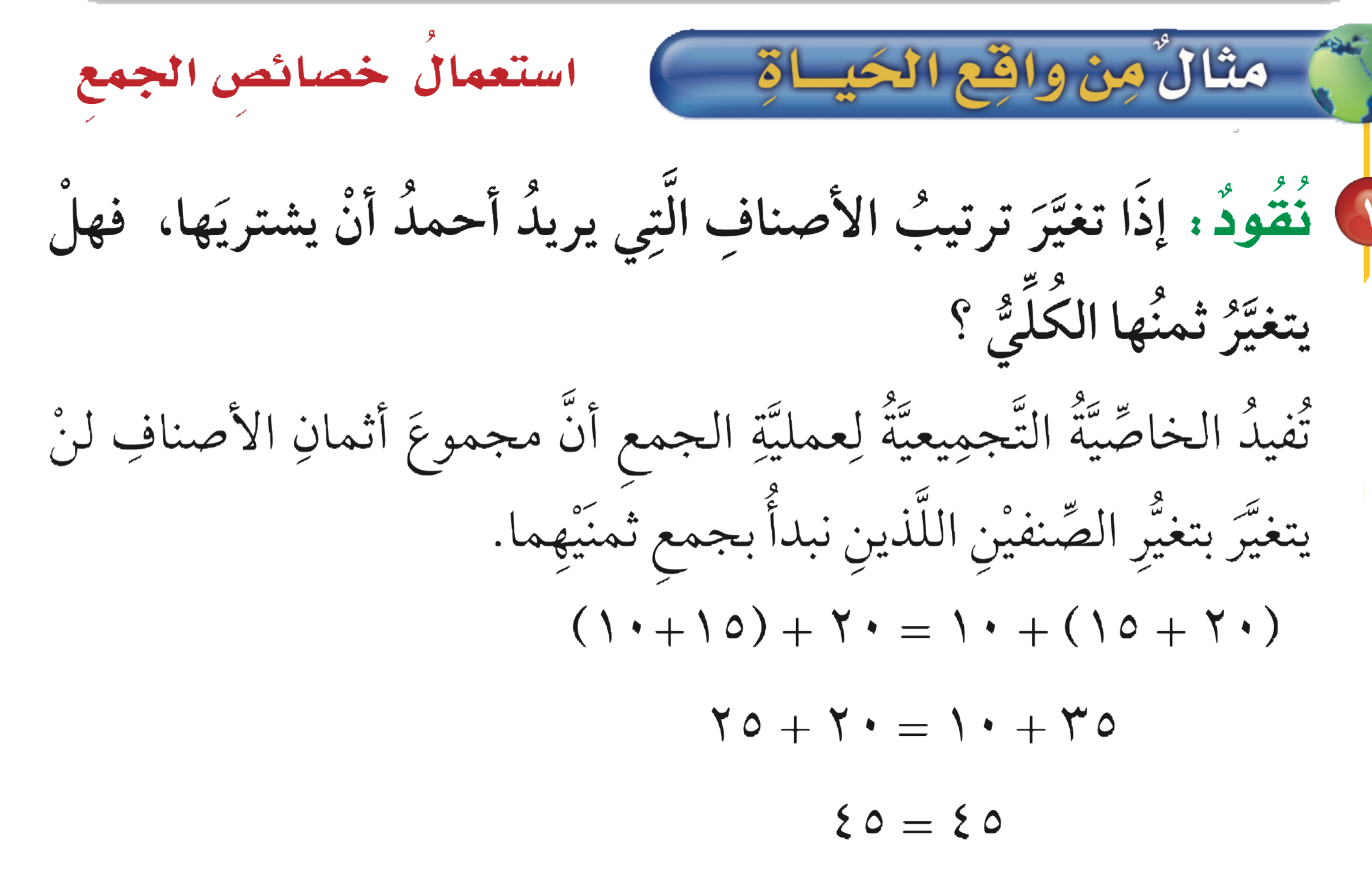 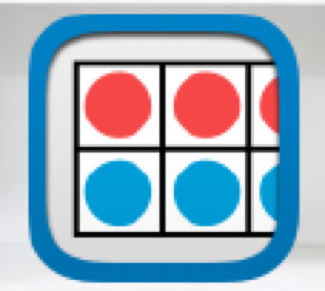 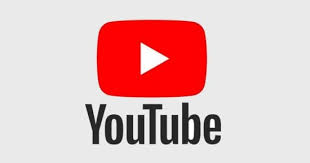 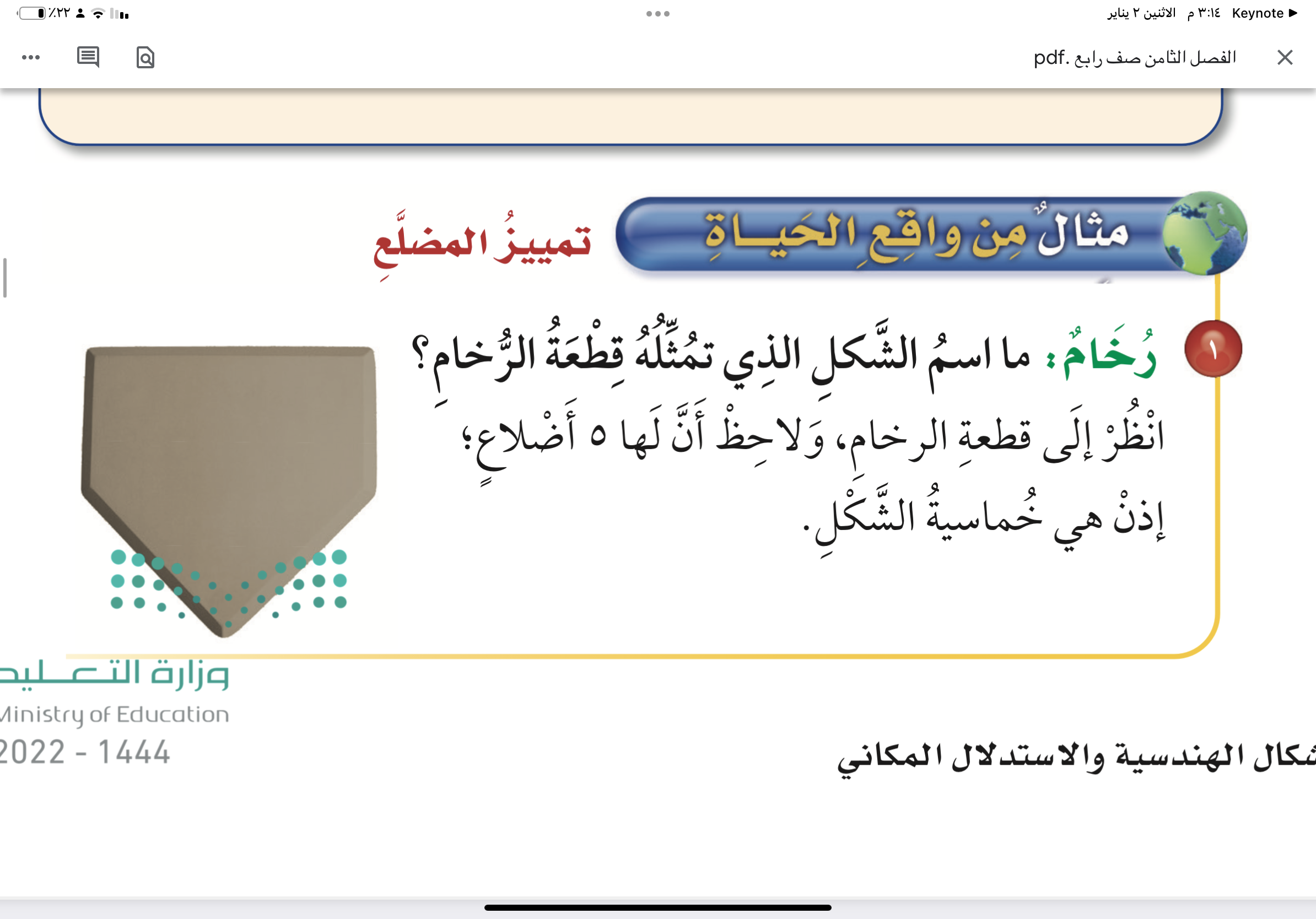 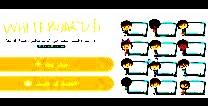 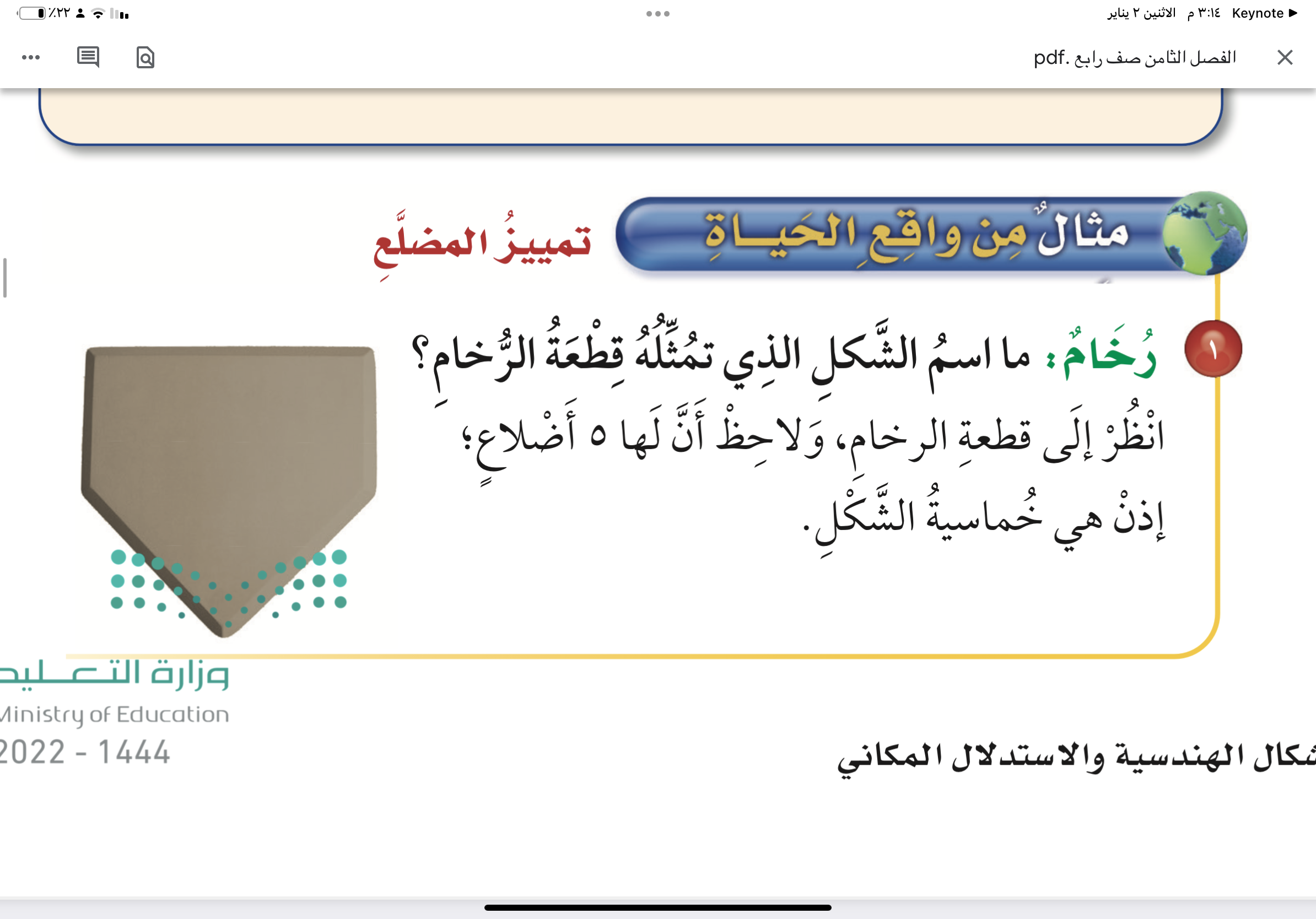 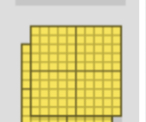 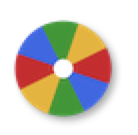 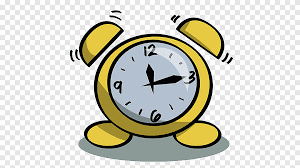 نشاط
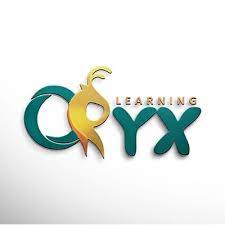 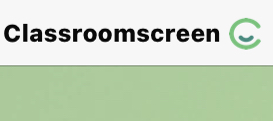 أدوات
مثال
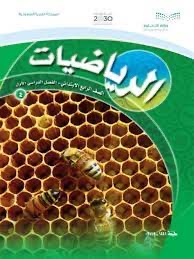 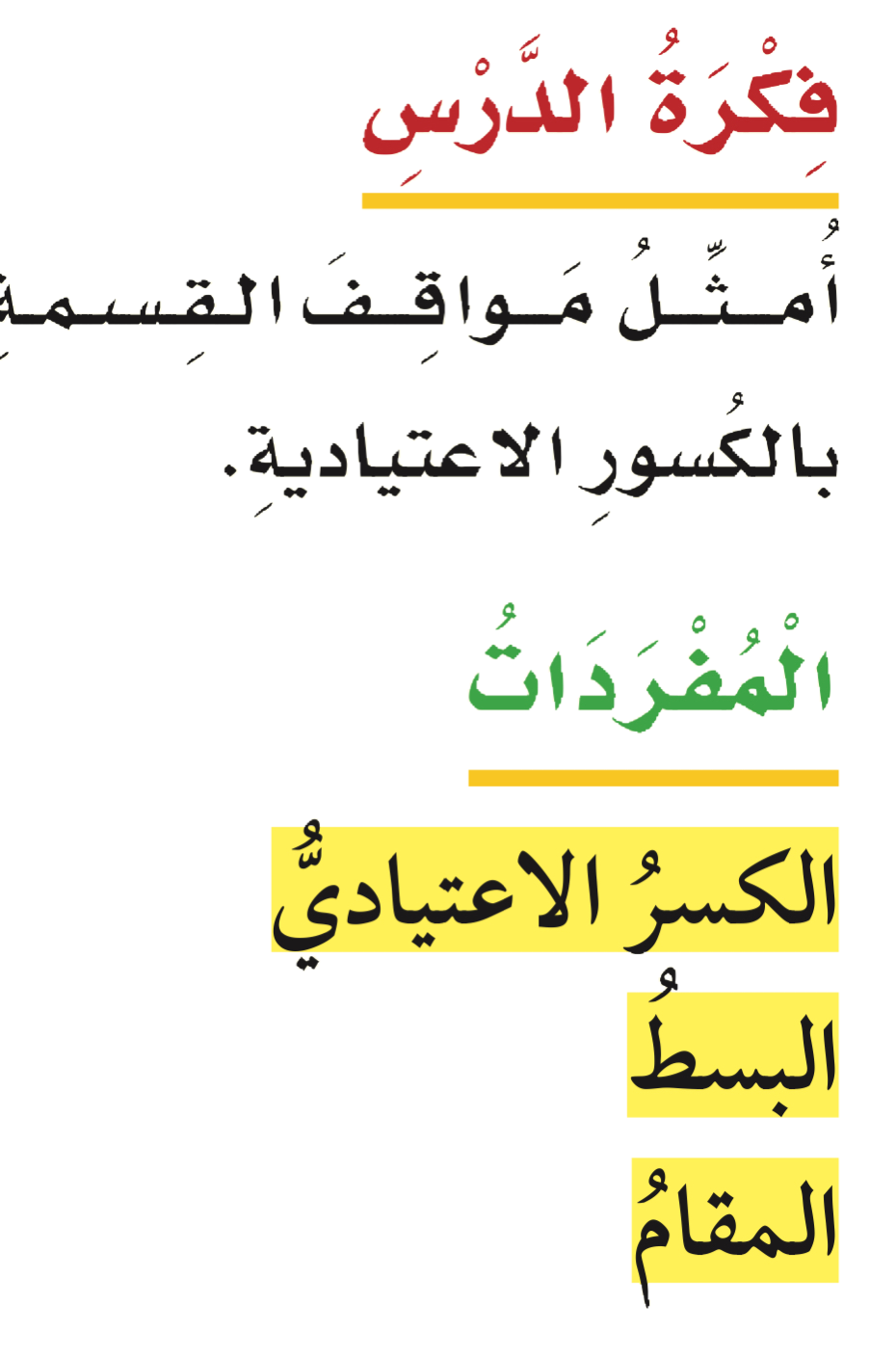 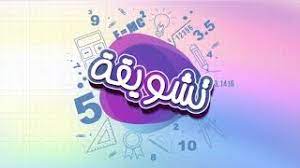 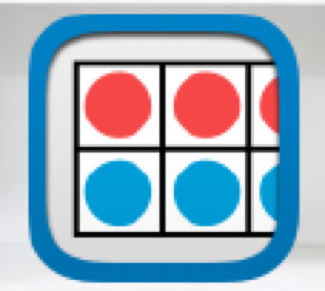 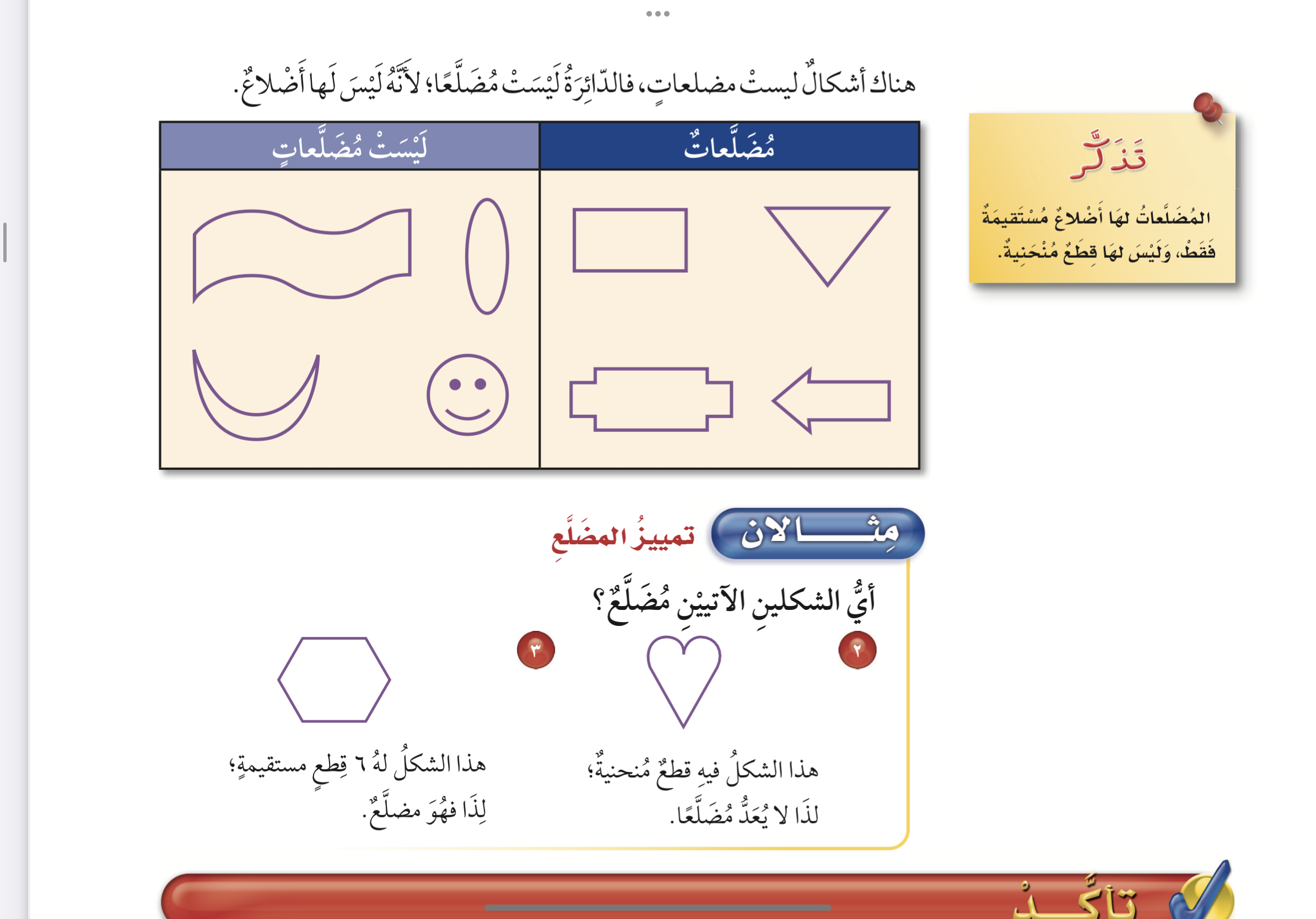 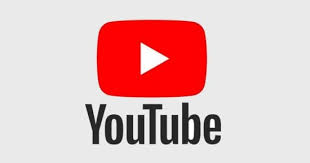 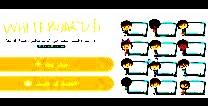 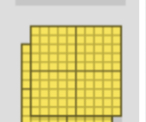 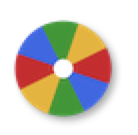 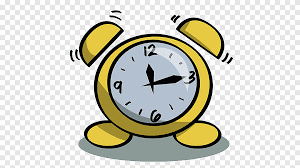 نشاط
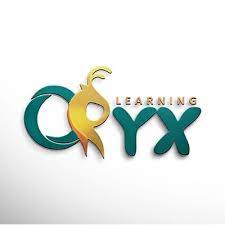 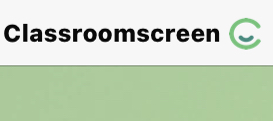 أدوات
مثال
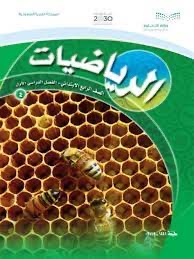 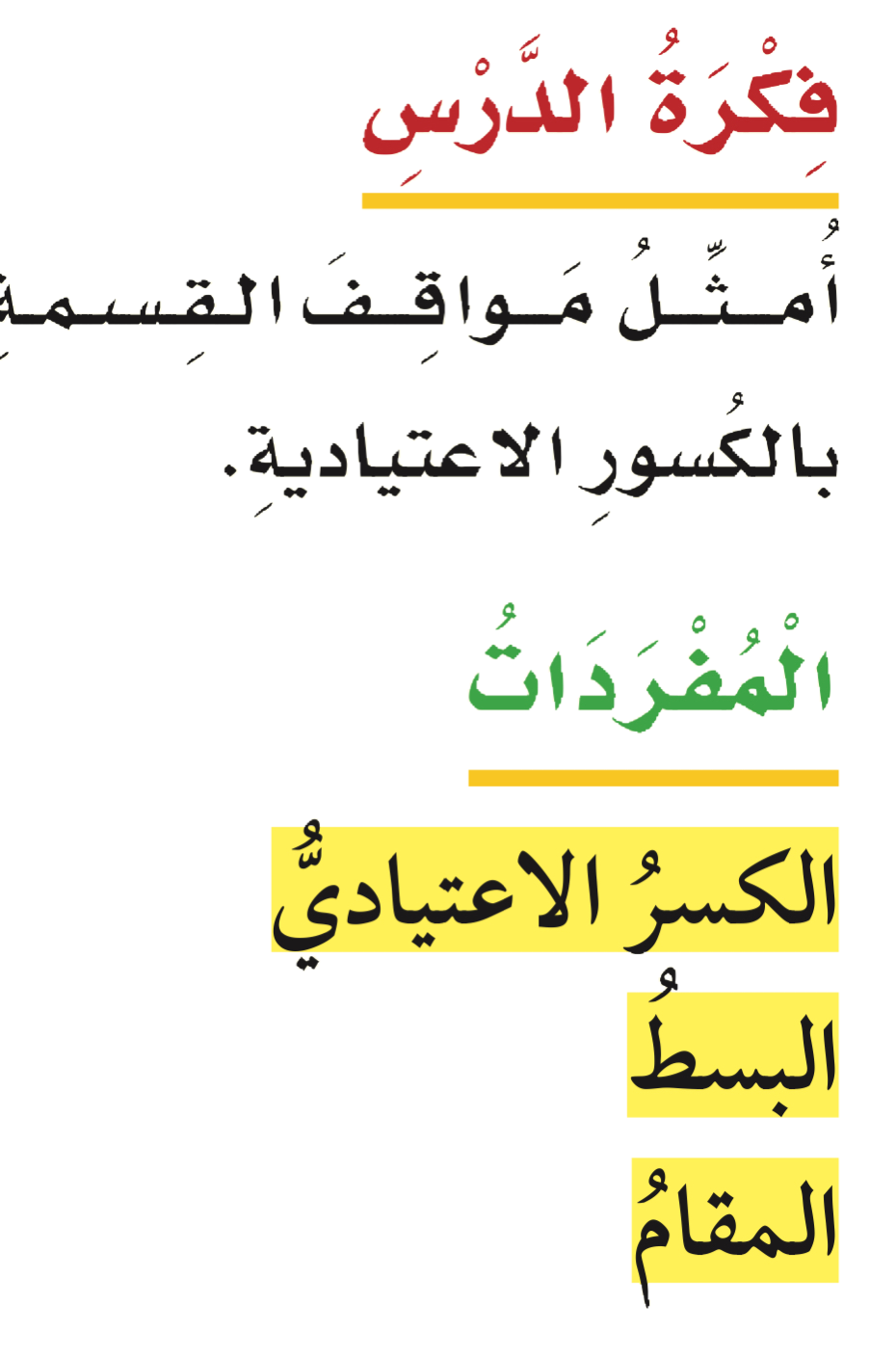 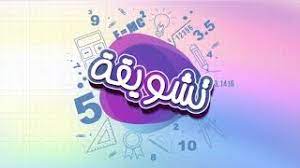 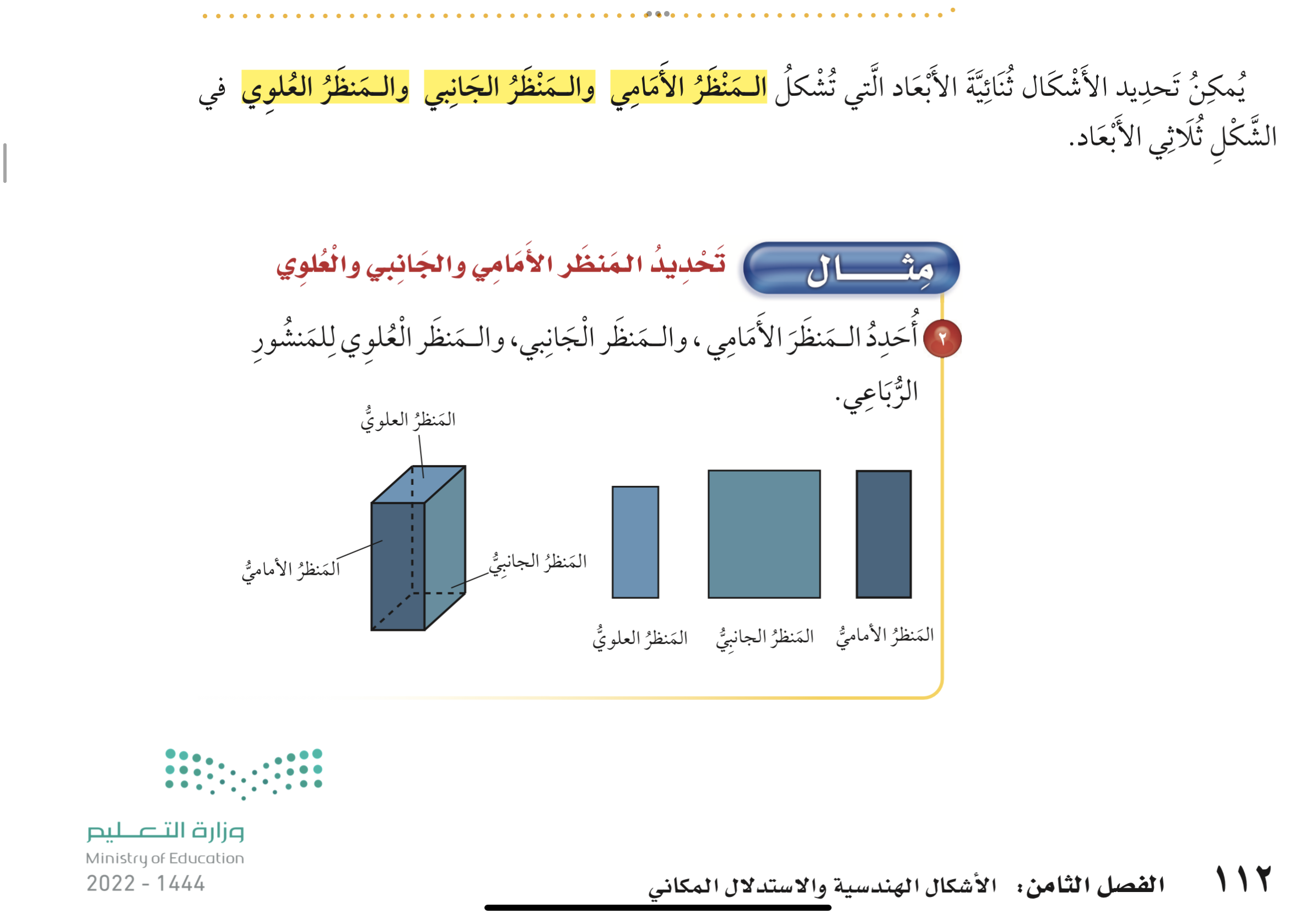 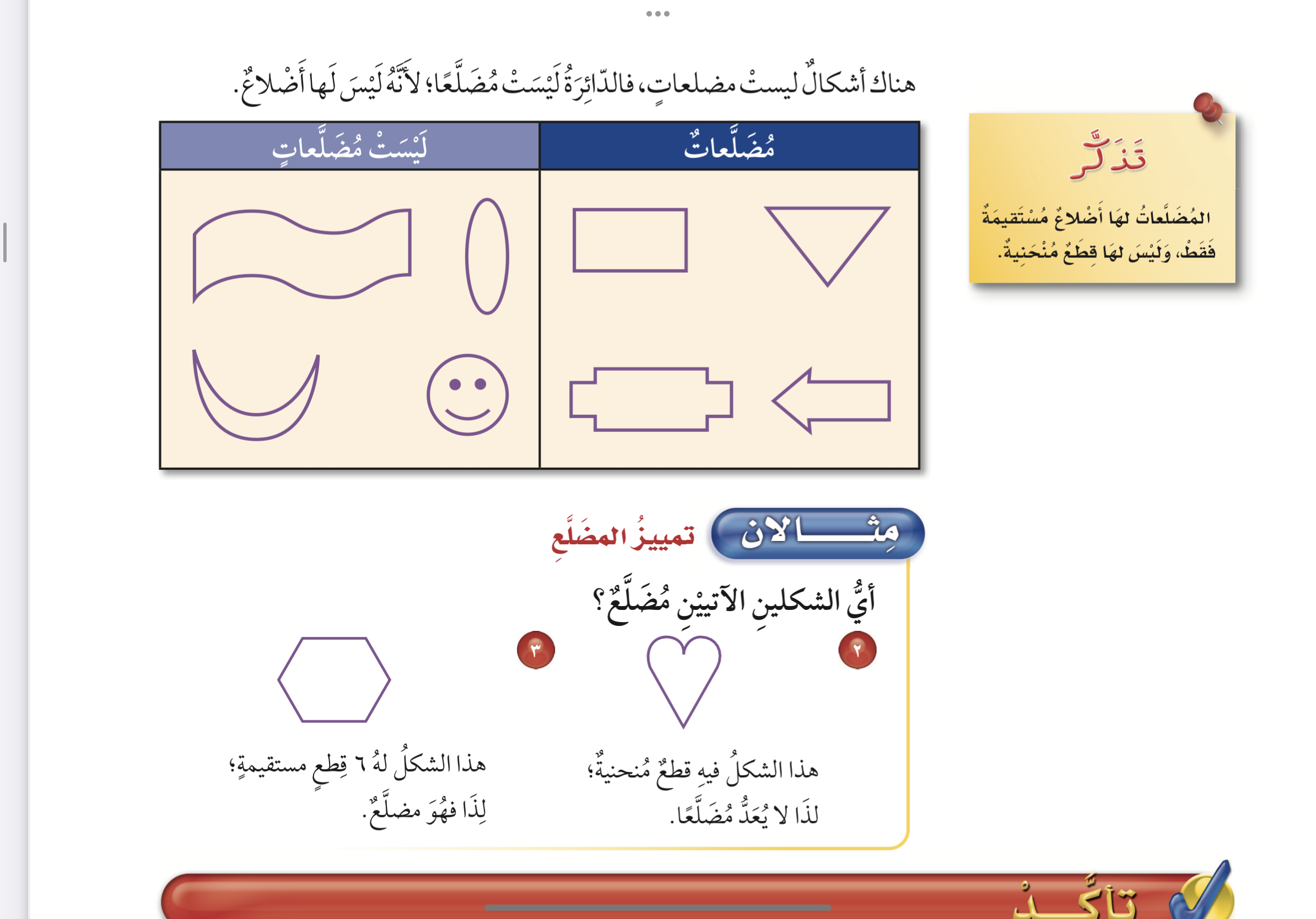 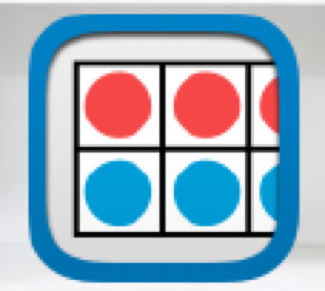 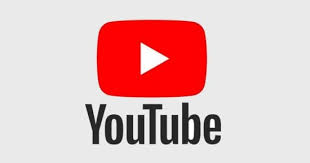 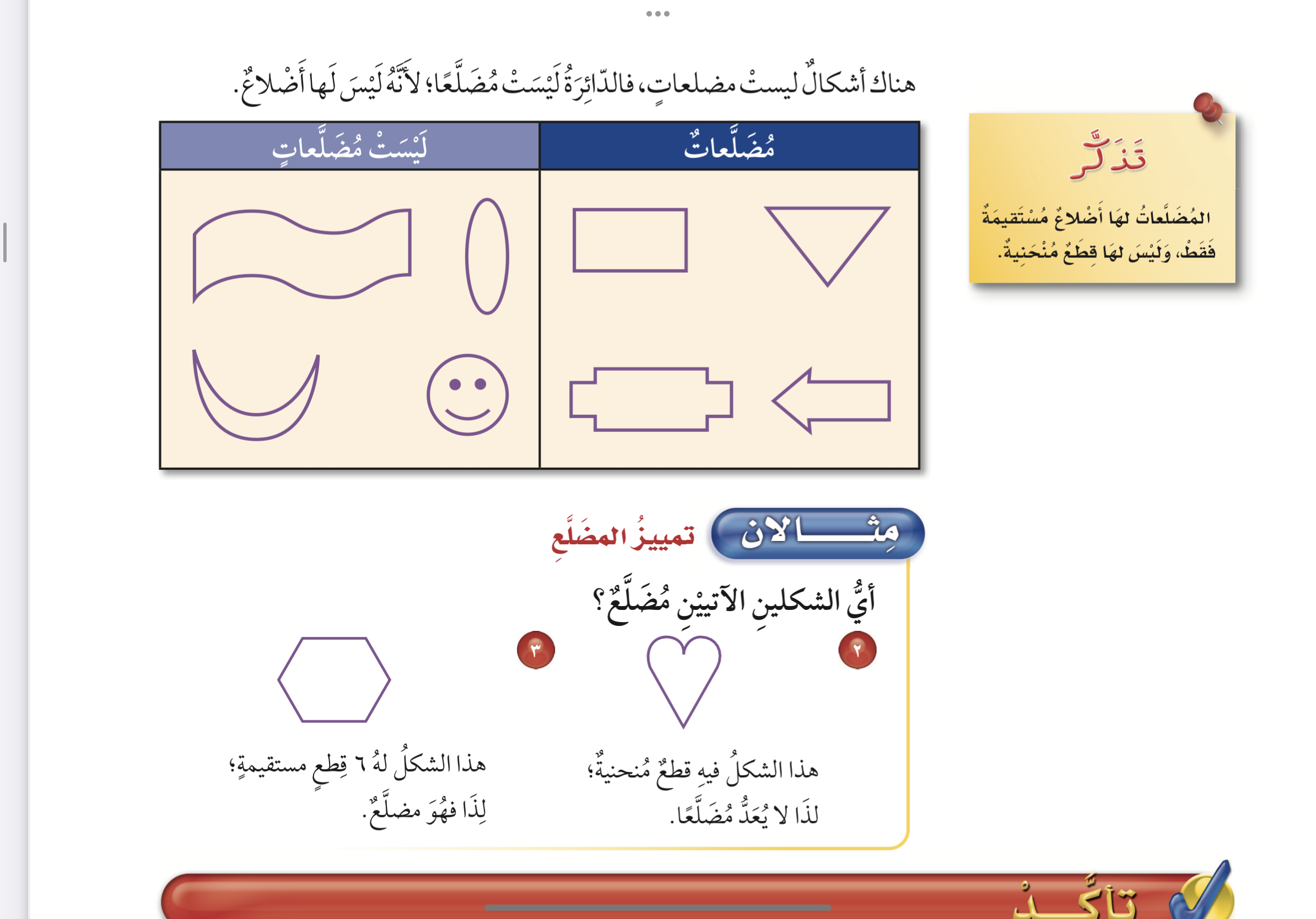 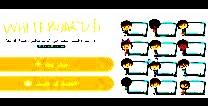 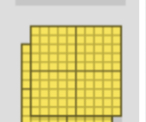 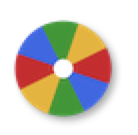 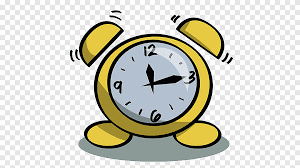 نشاط
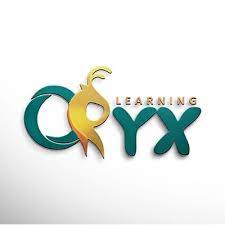 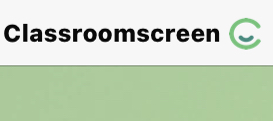 أدوات
تـــــــأكد
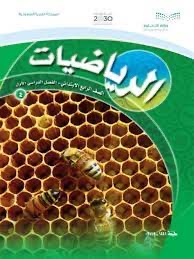 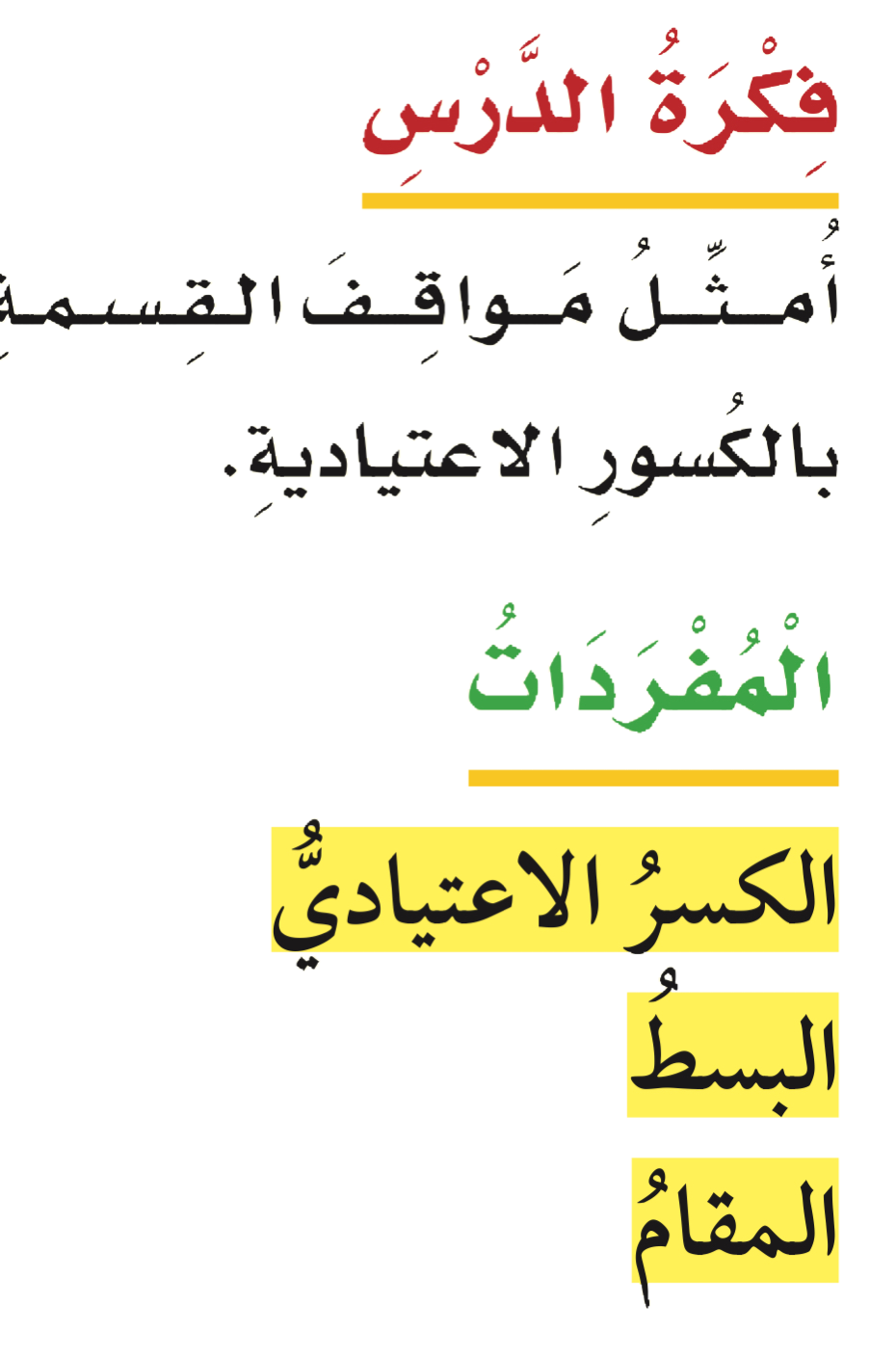 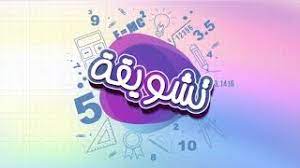 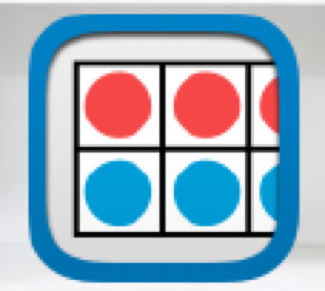 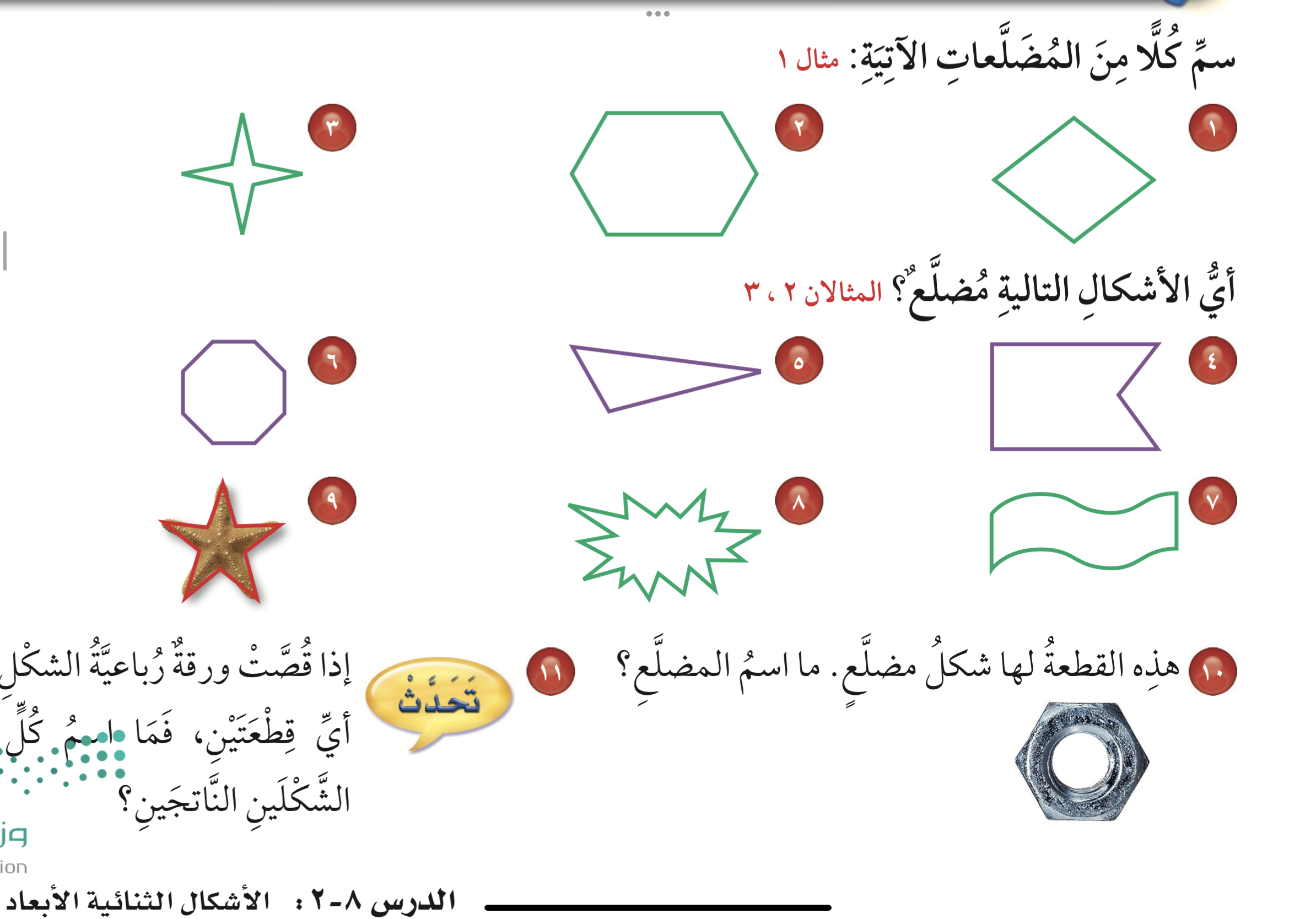 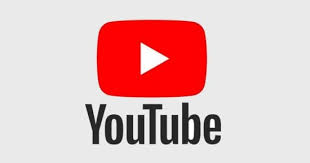 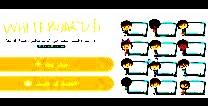 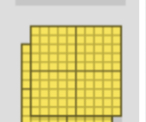 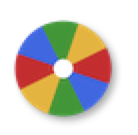 رباعي
ثماني
سداسي
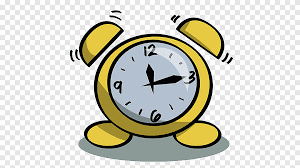 نشاط
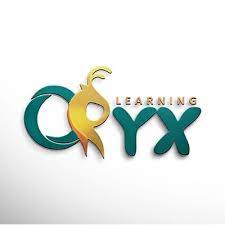 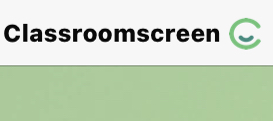 أدوات
تـــــــأكد
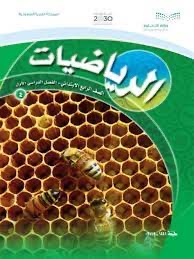 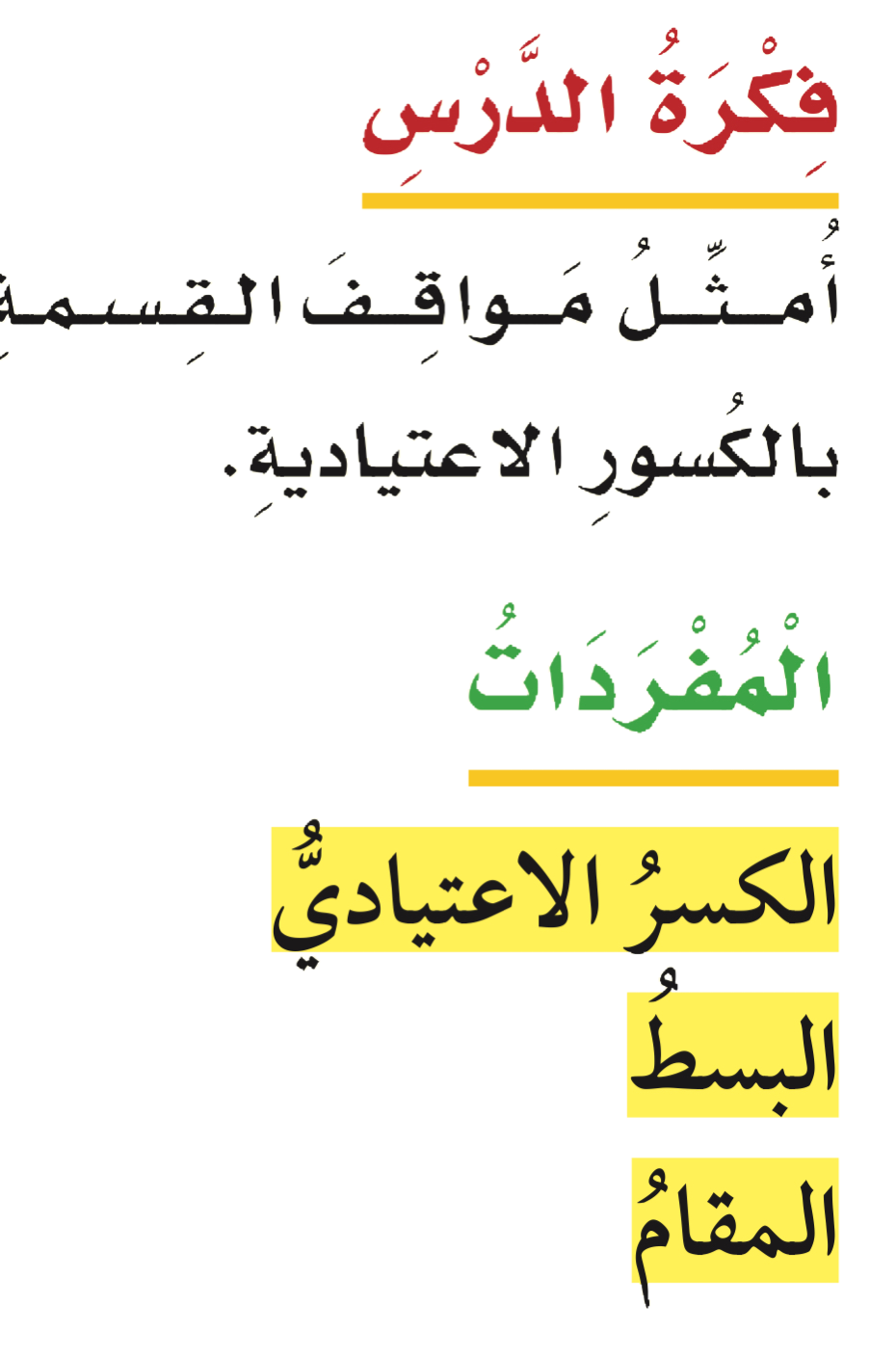 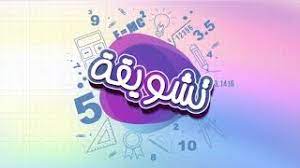 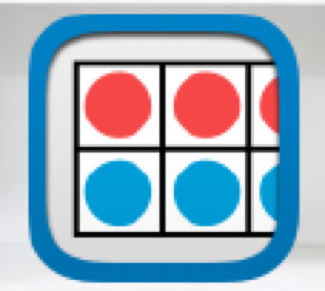 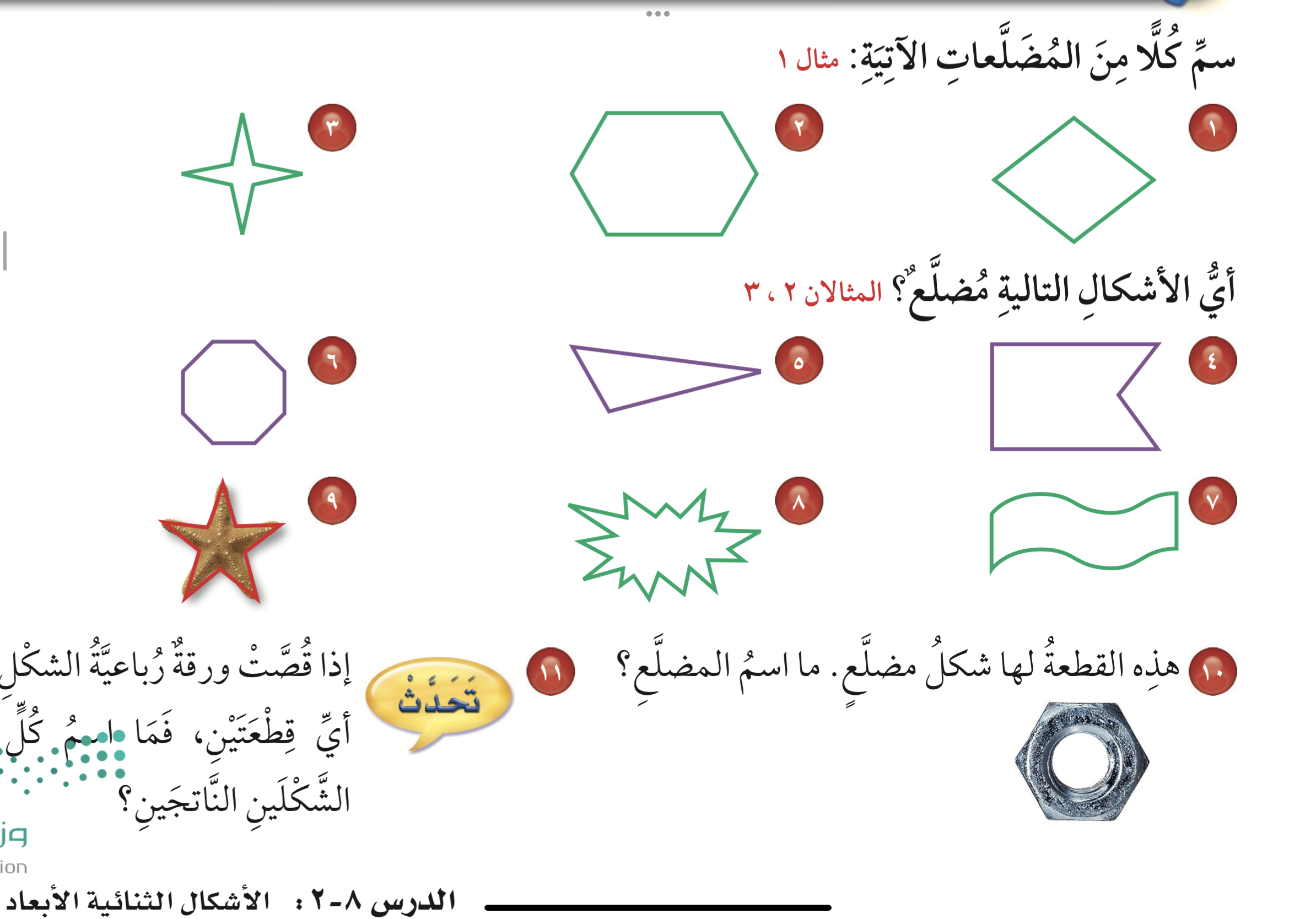 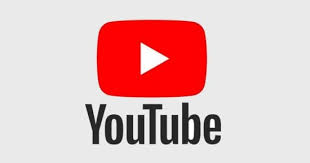 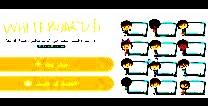 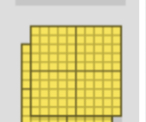 مضلع
مضلع
مضلع
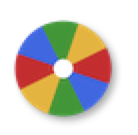 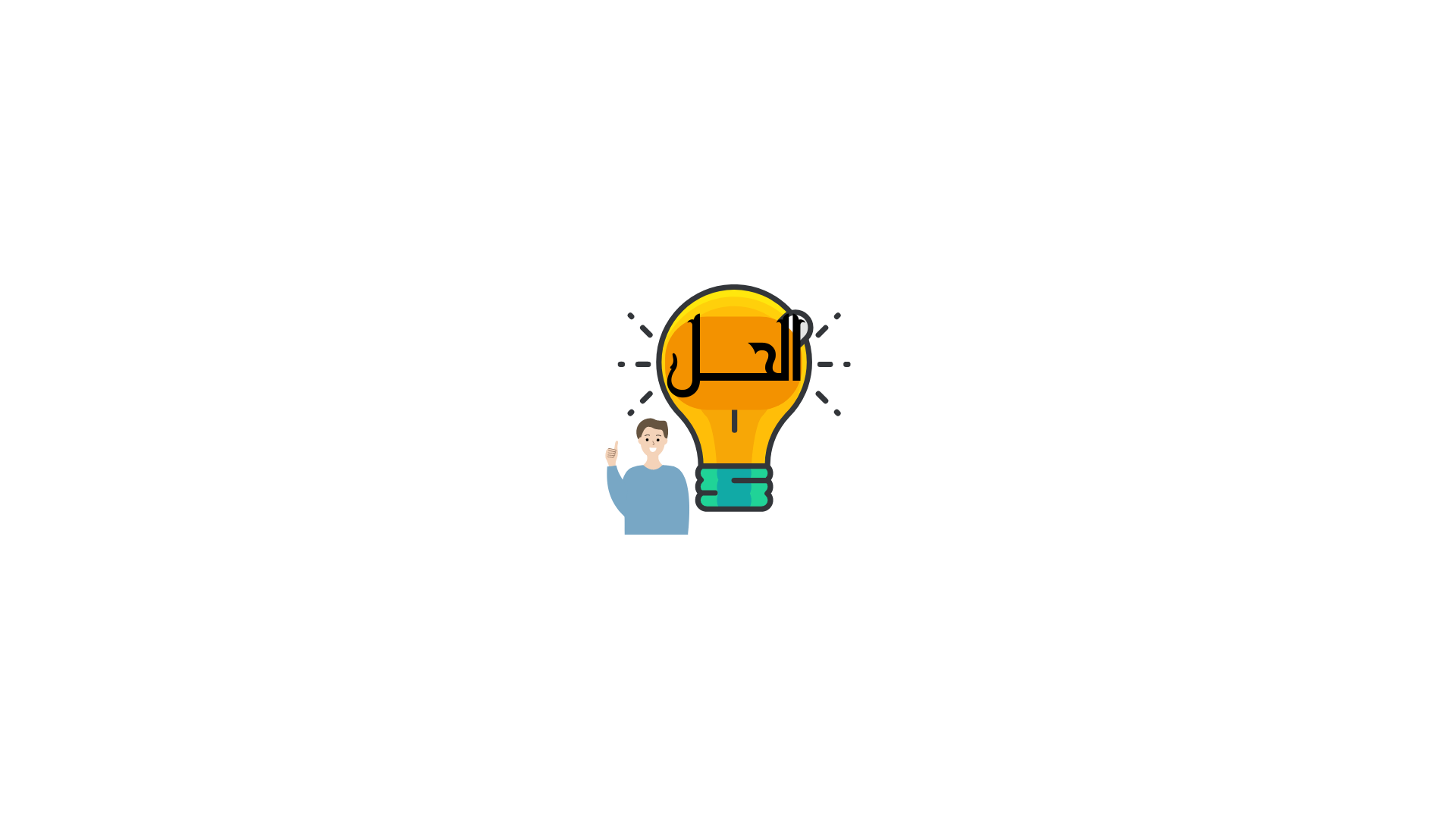 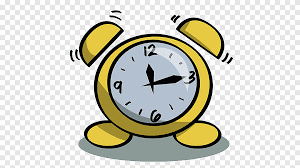 نشاط
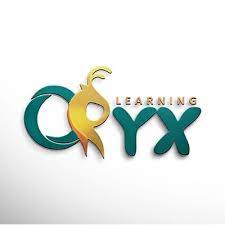 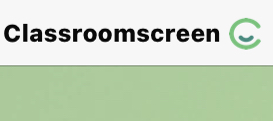 أدوات
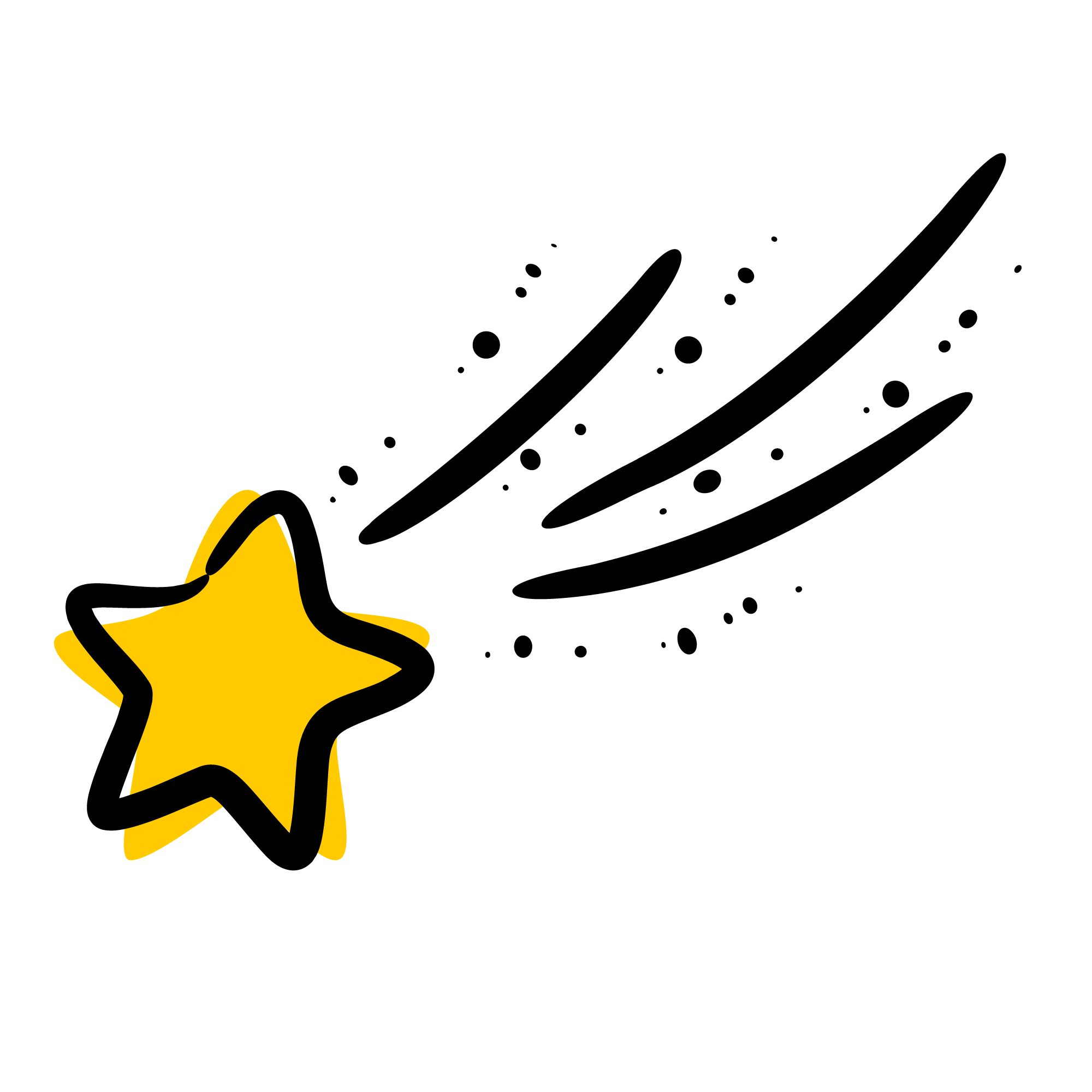 تـــــــأكد
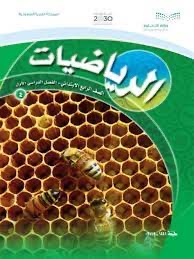 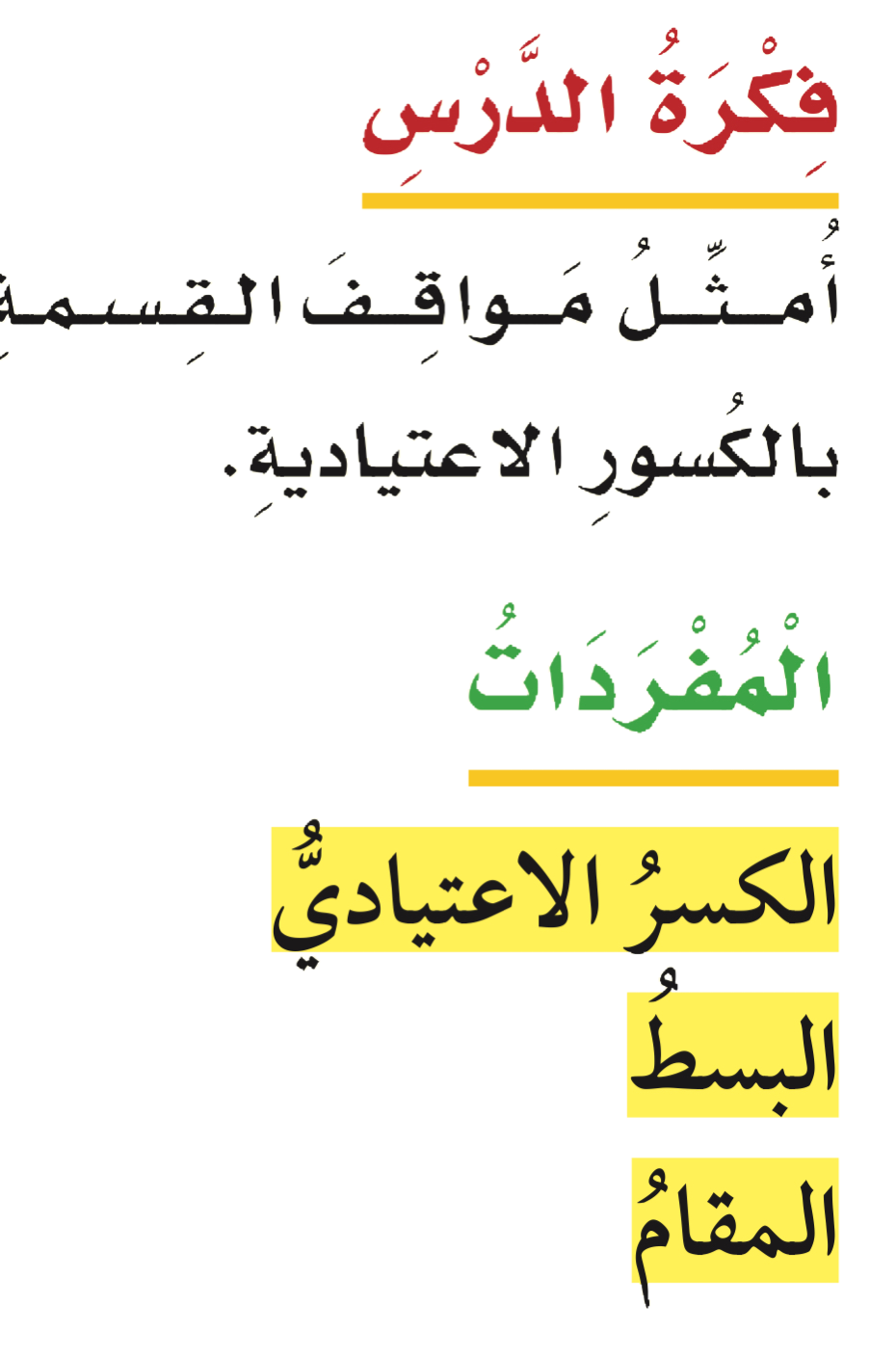 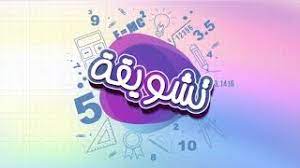 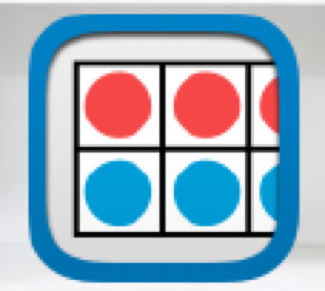 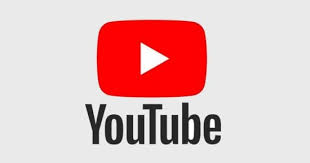 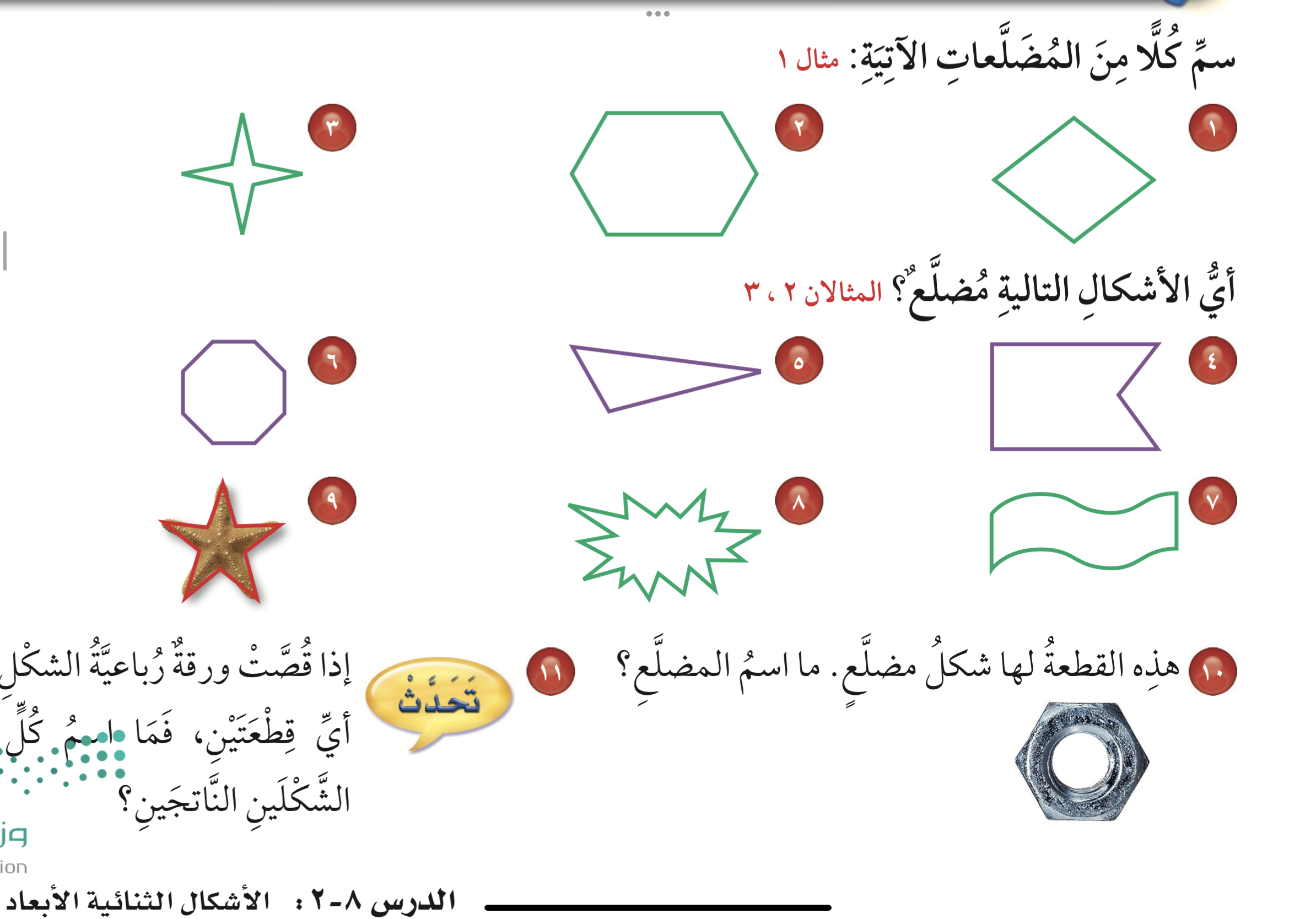 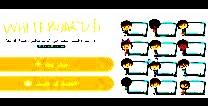 مضلع
لايعد مضلع
مضلع
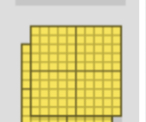 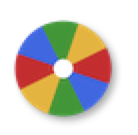 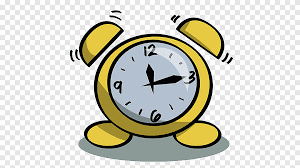 نشاط
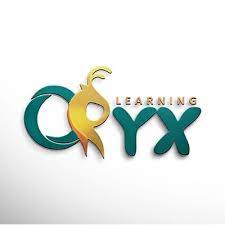 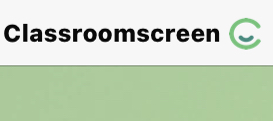 أدوات
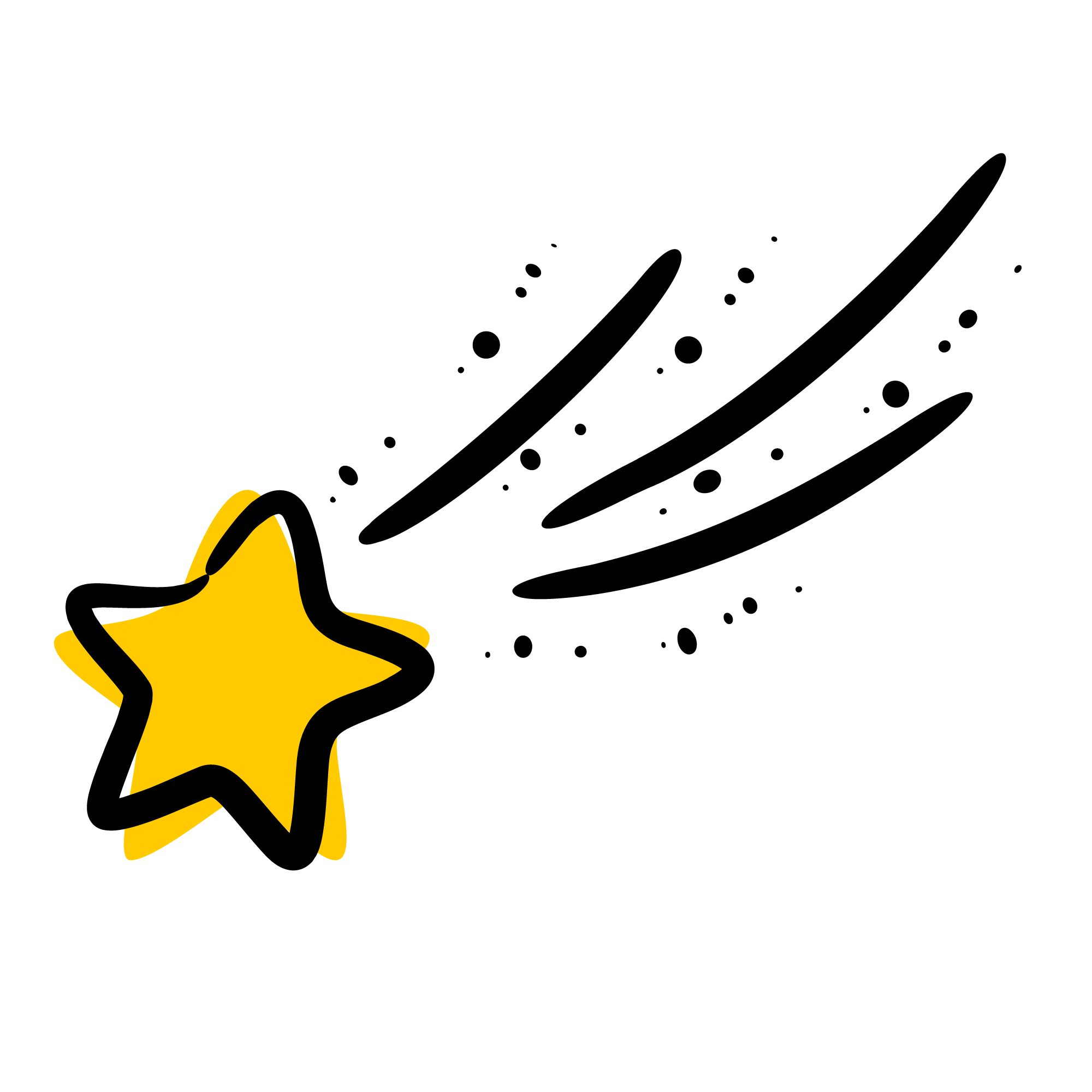 تـــــــأكد
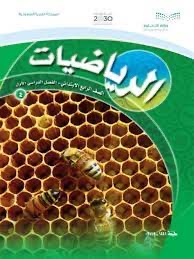 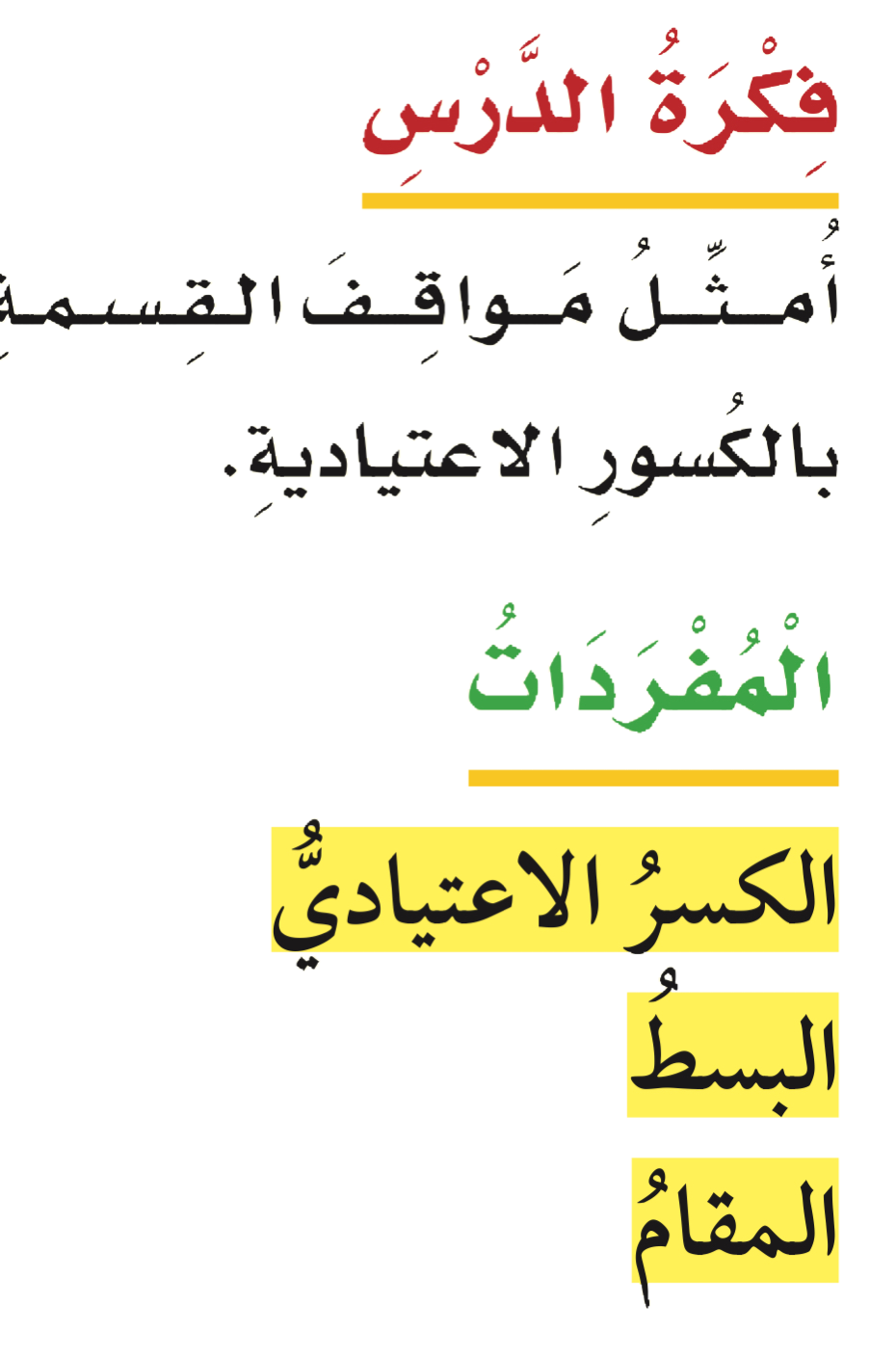 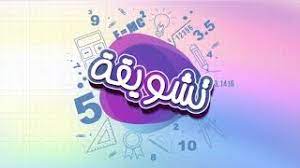 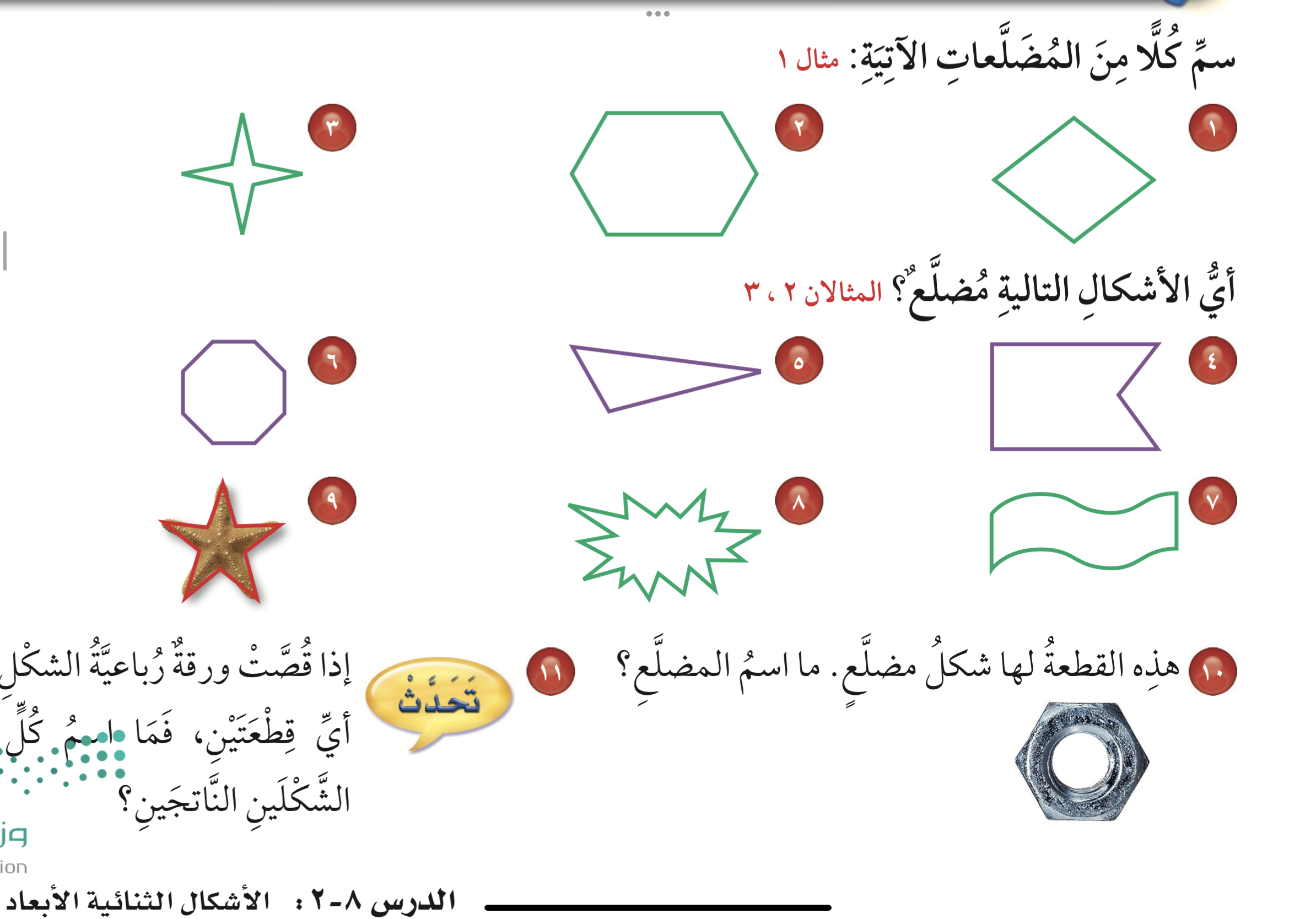 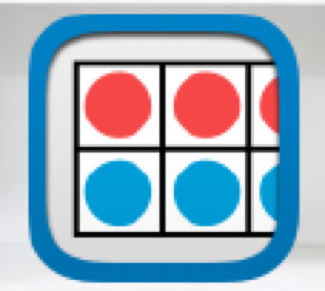 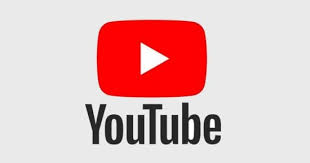 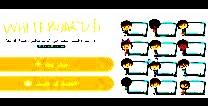 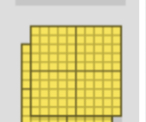 سداسي
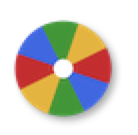 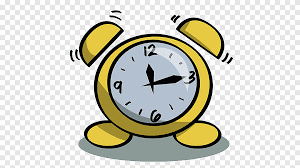 نشاط
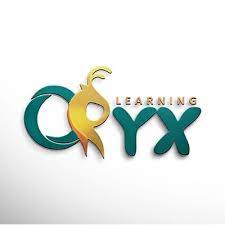 مثلث ومستطيل
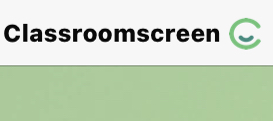 أدوات
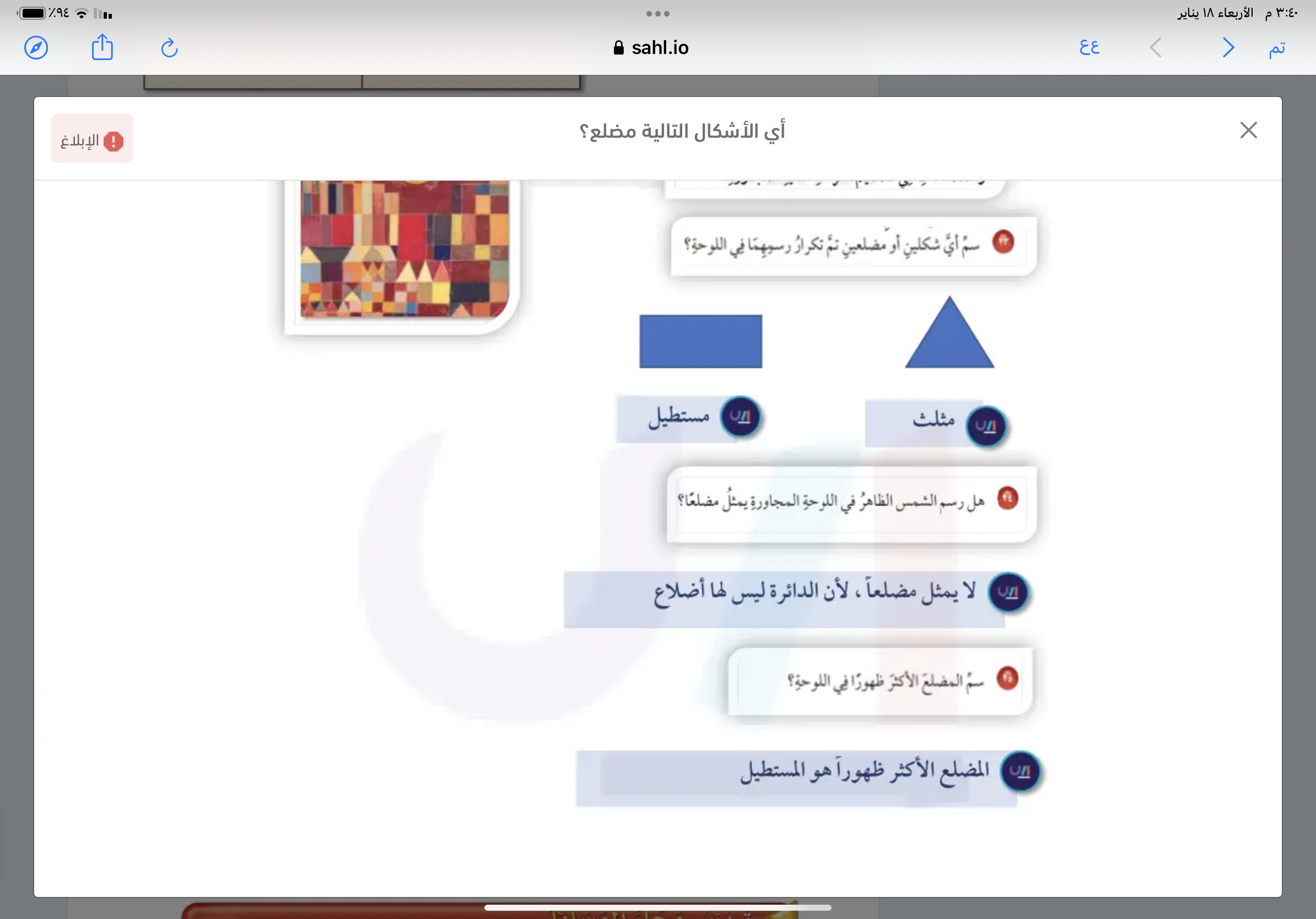 تدرب
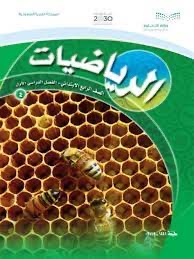 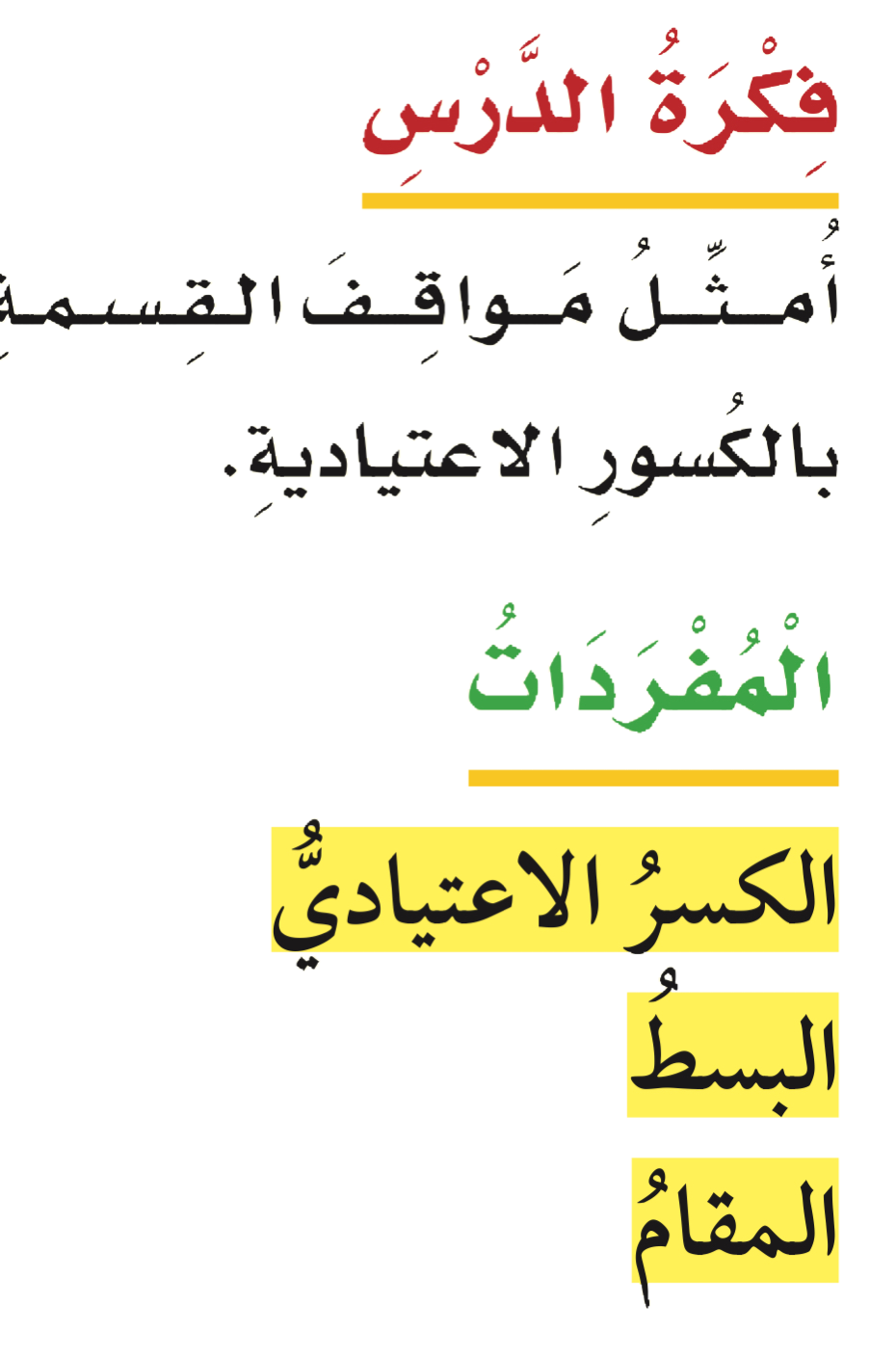 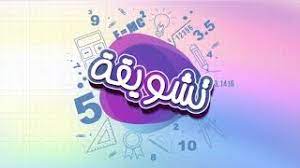 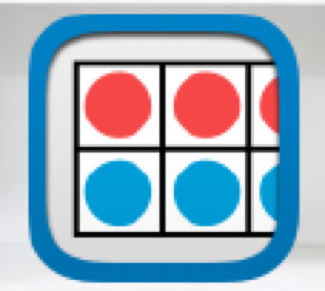 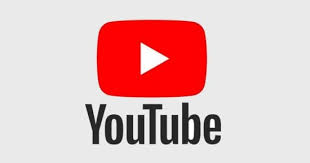 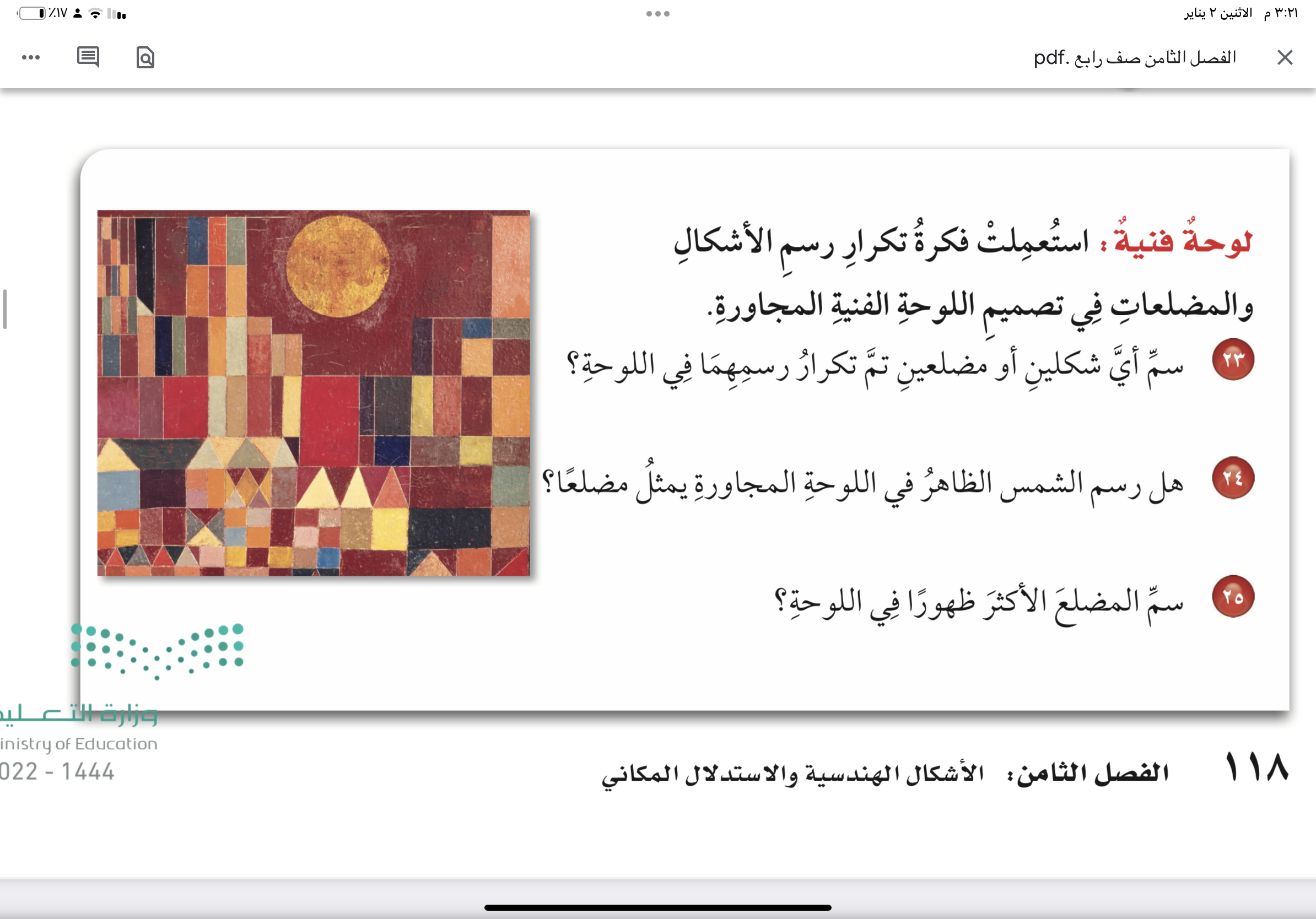 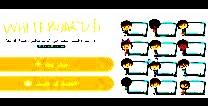 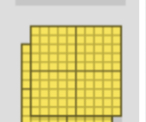 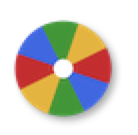 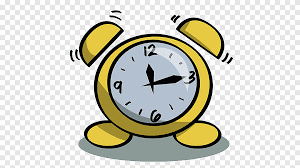 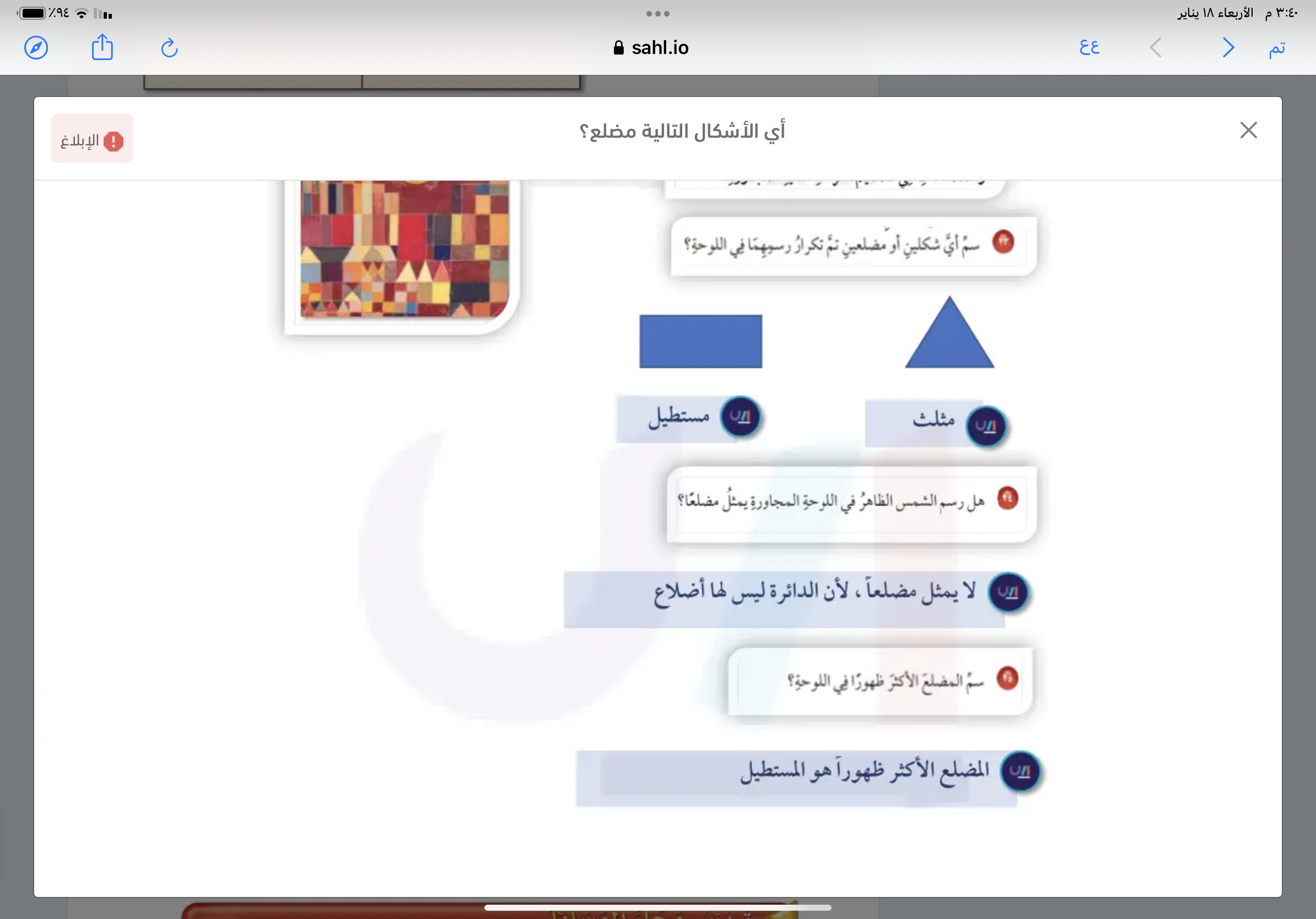 نشاط
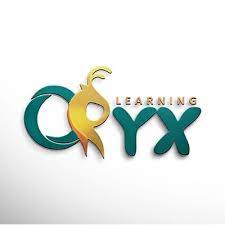 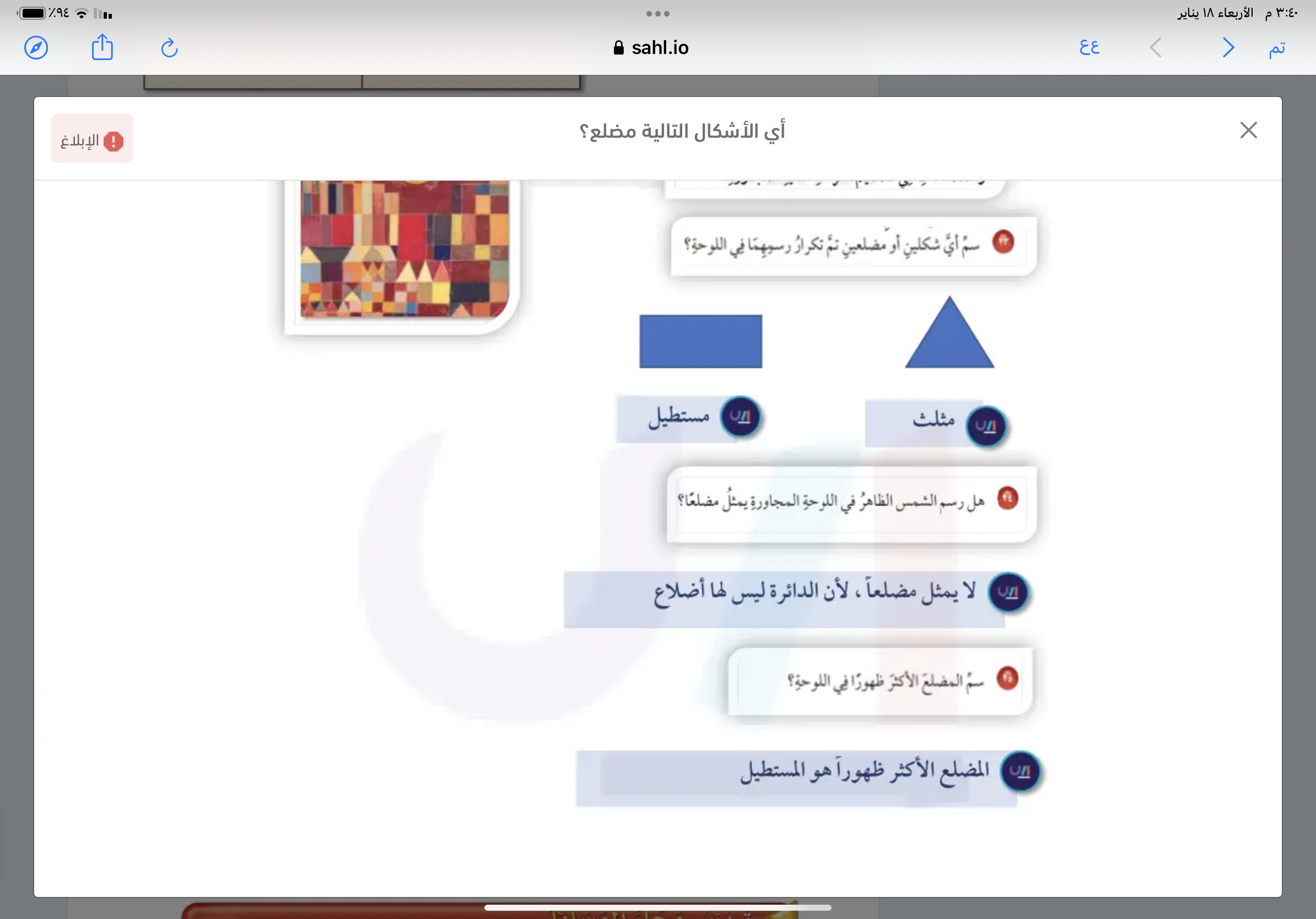 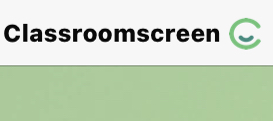 أدوات
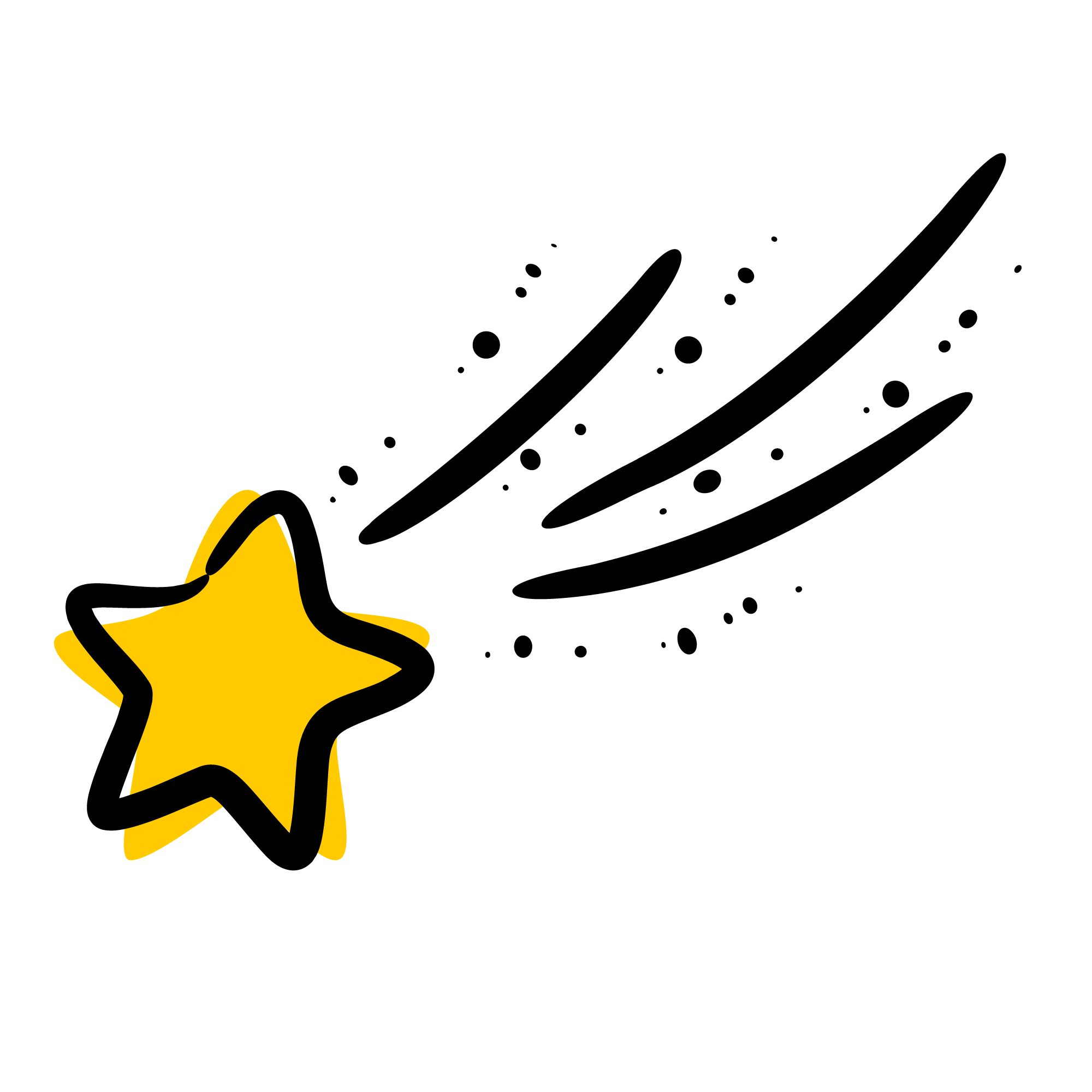 مهارات التفكير
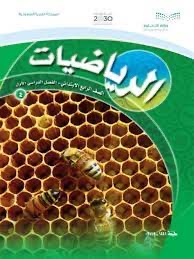 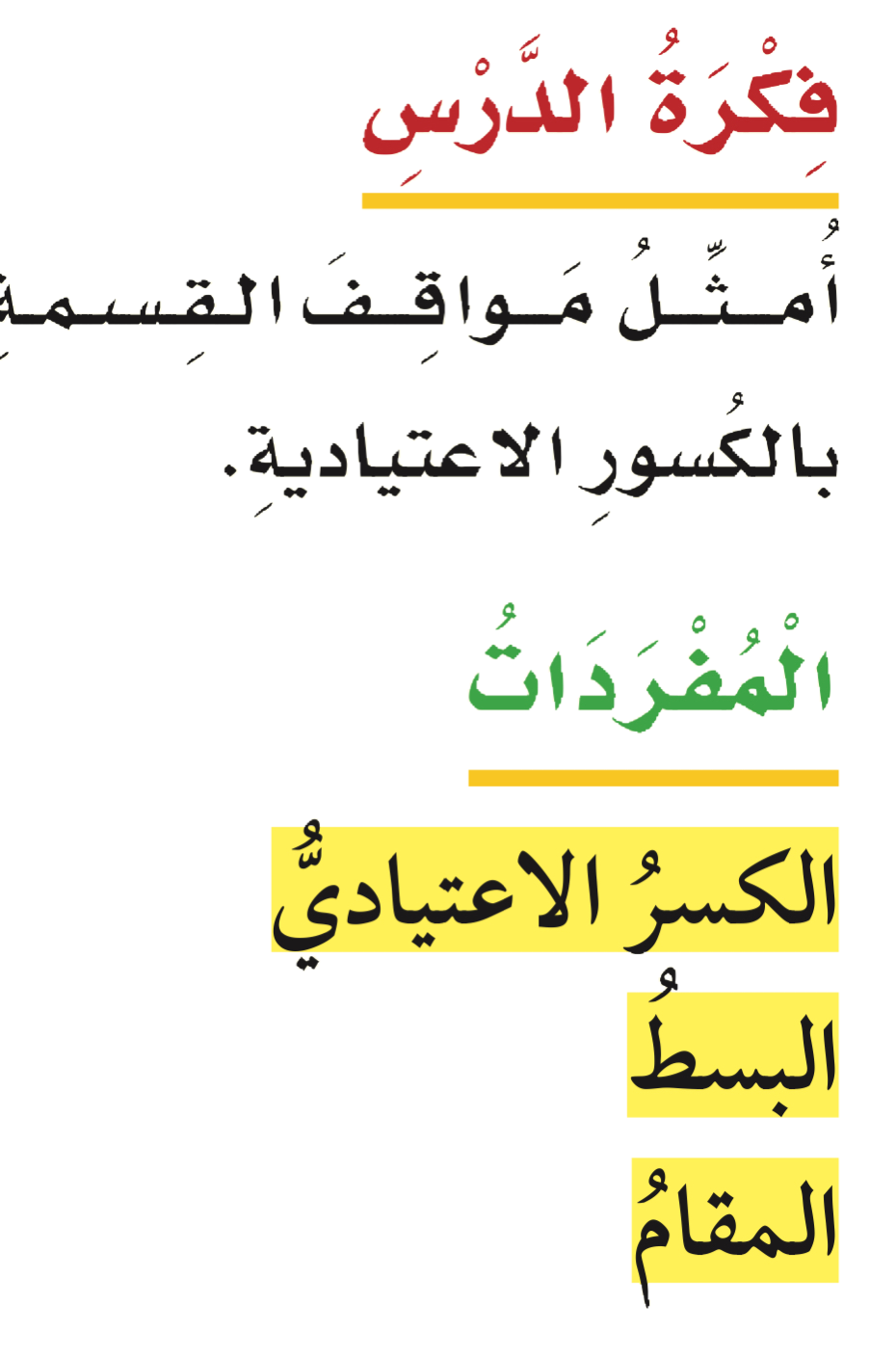 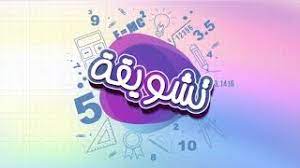 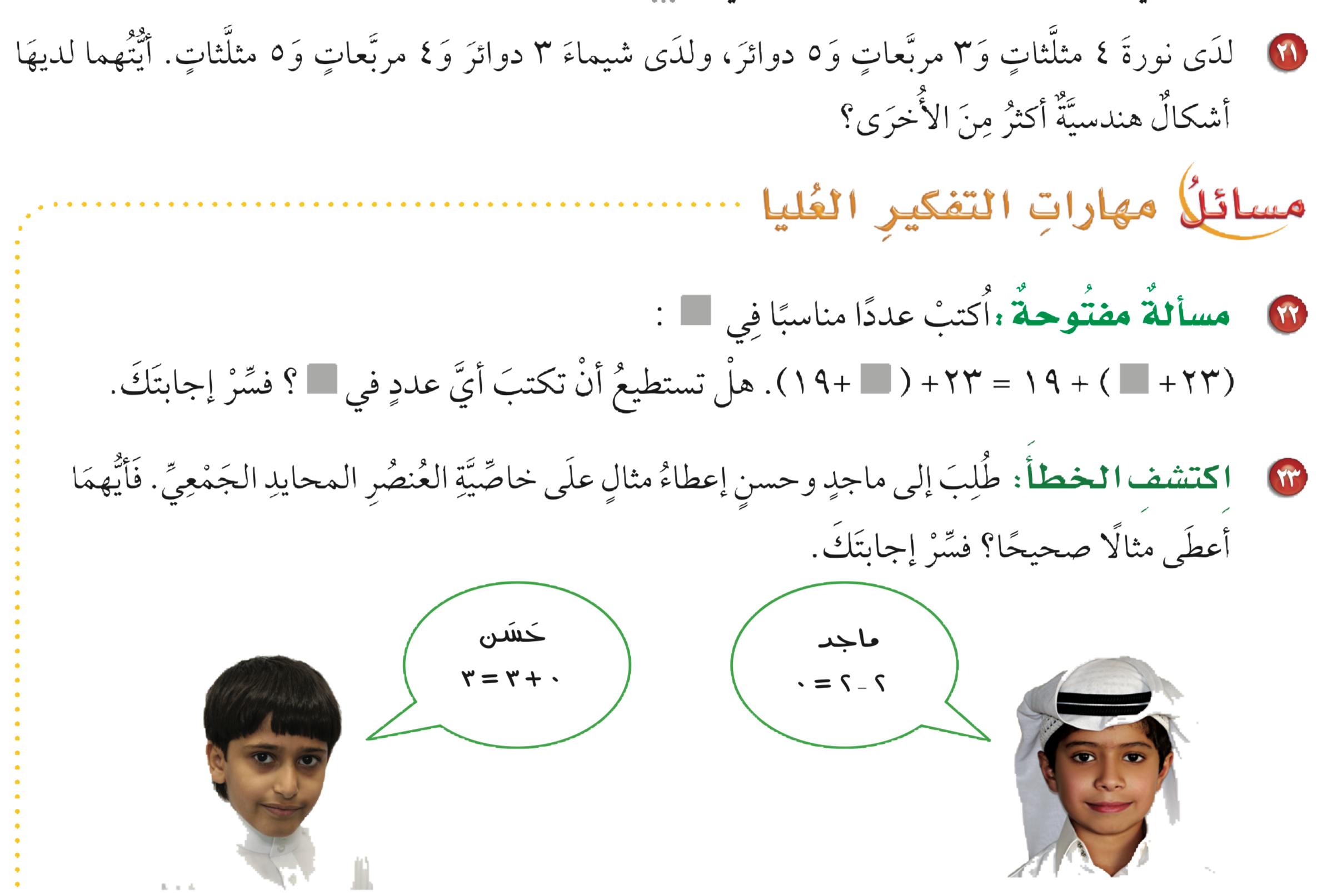 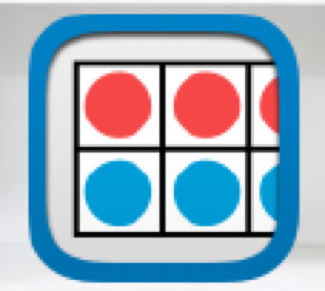 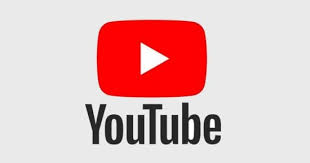 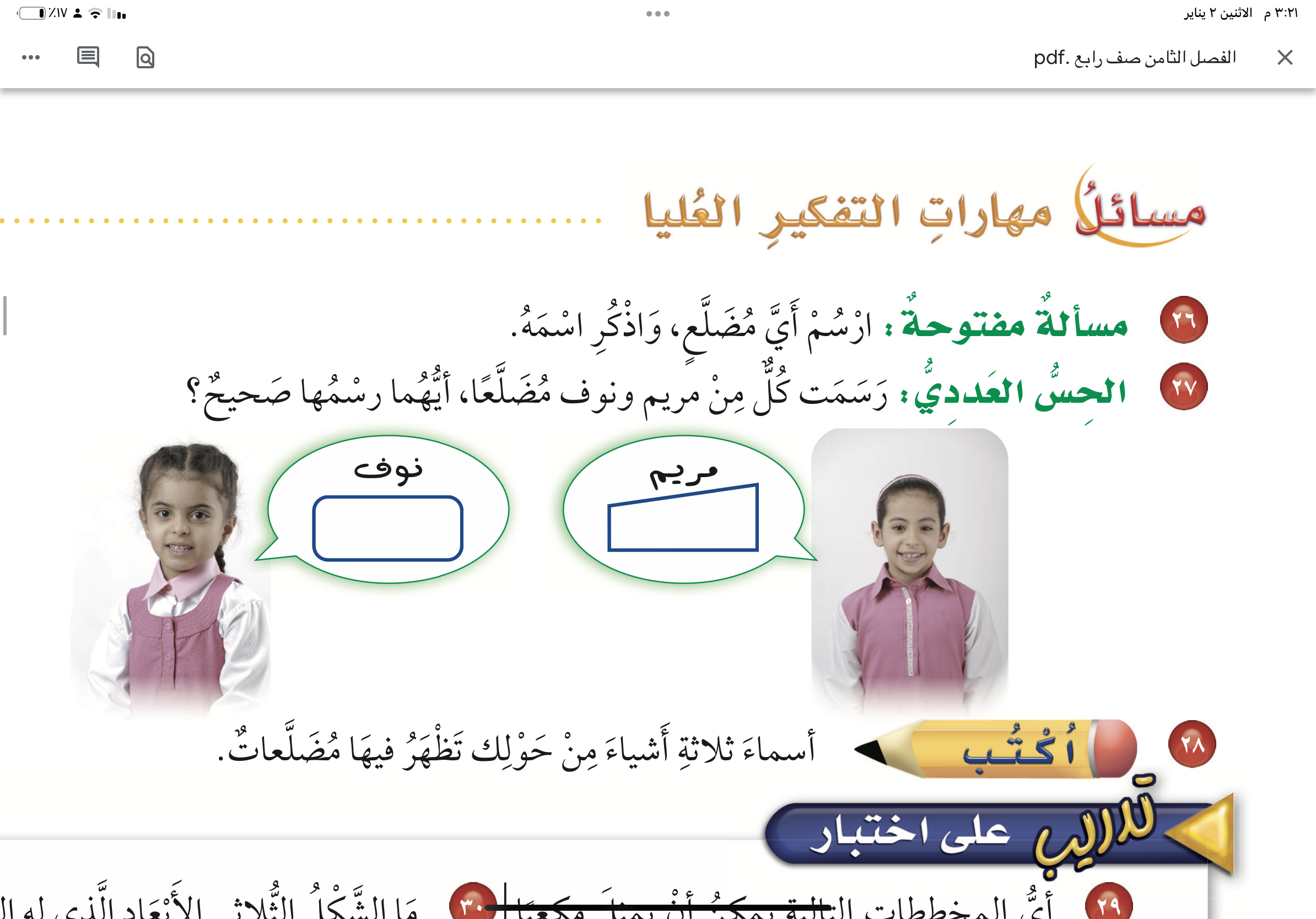 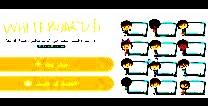 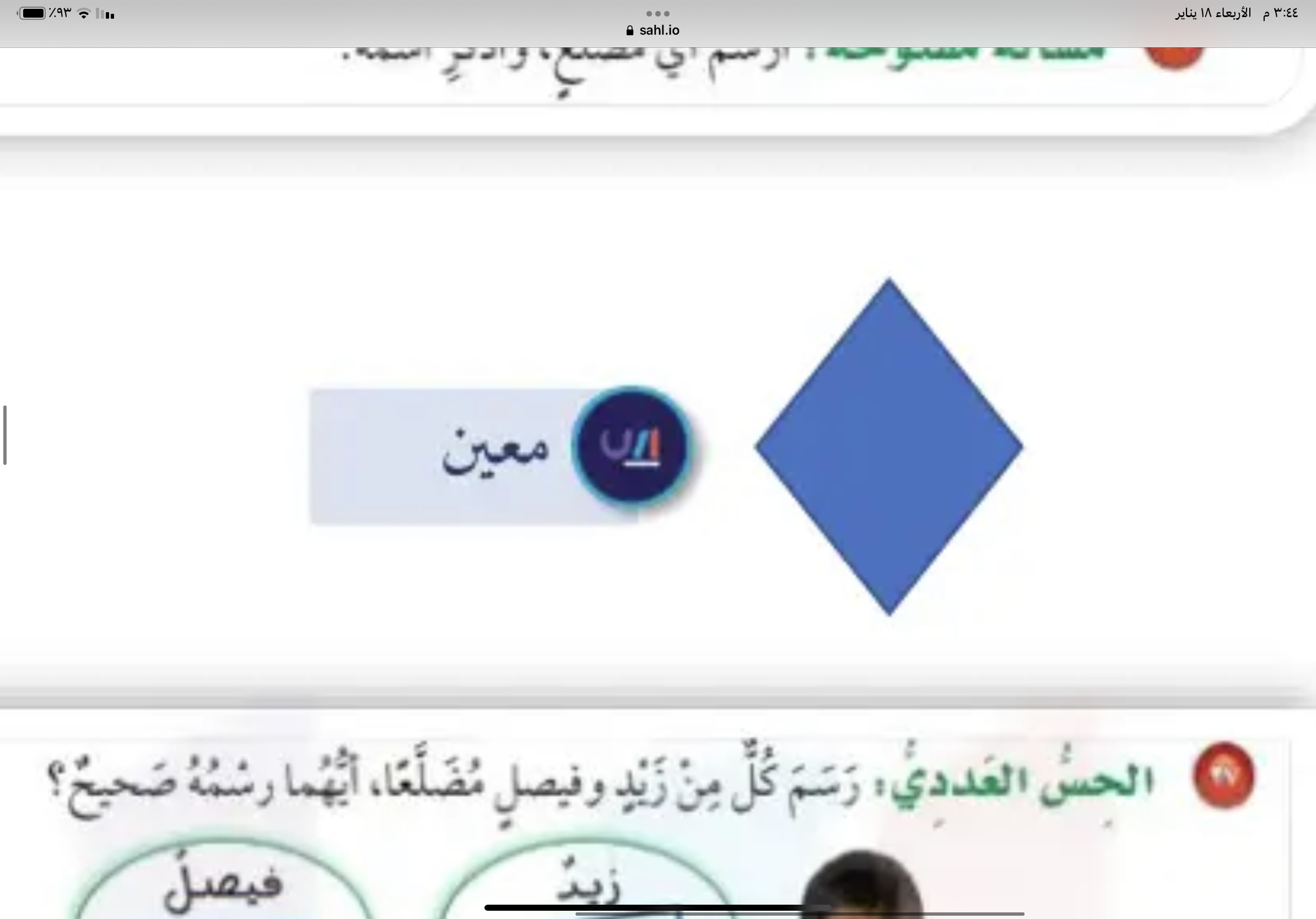 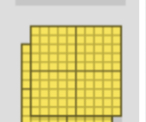 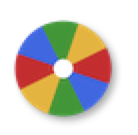 معين
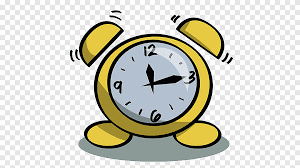 نشاط
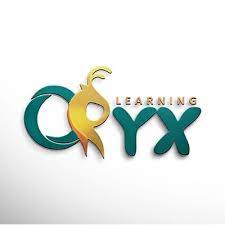 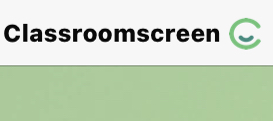 أدوات
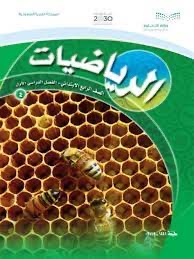 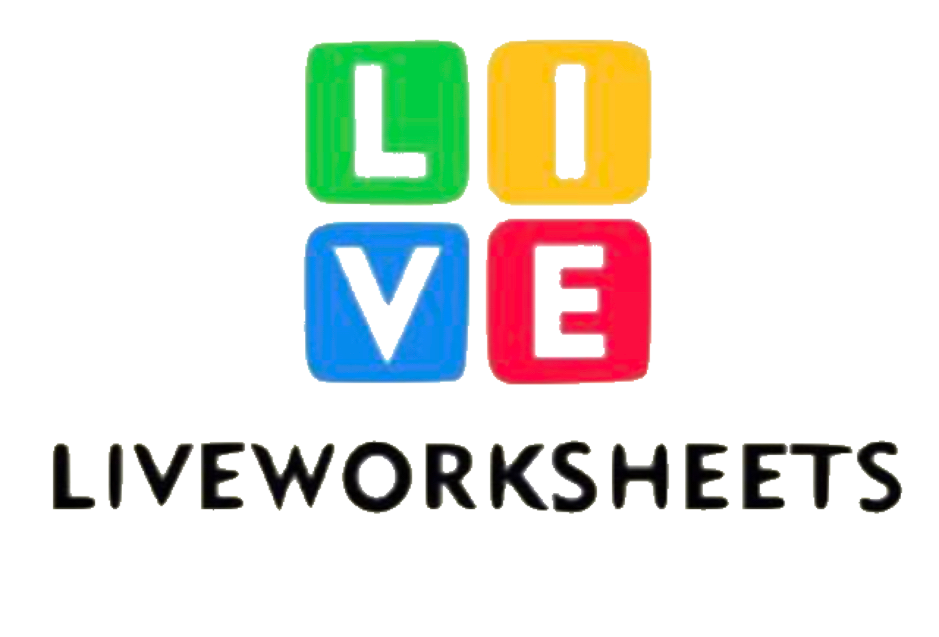 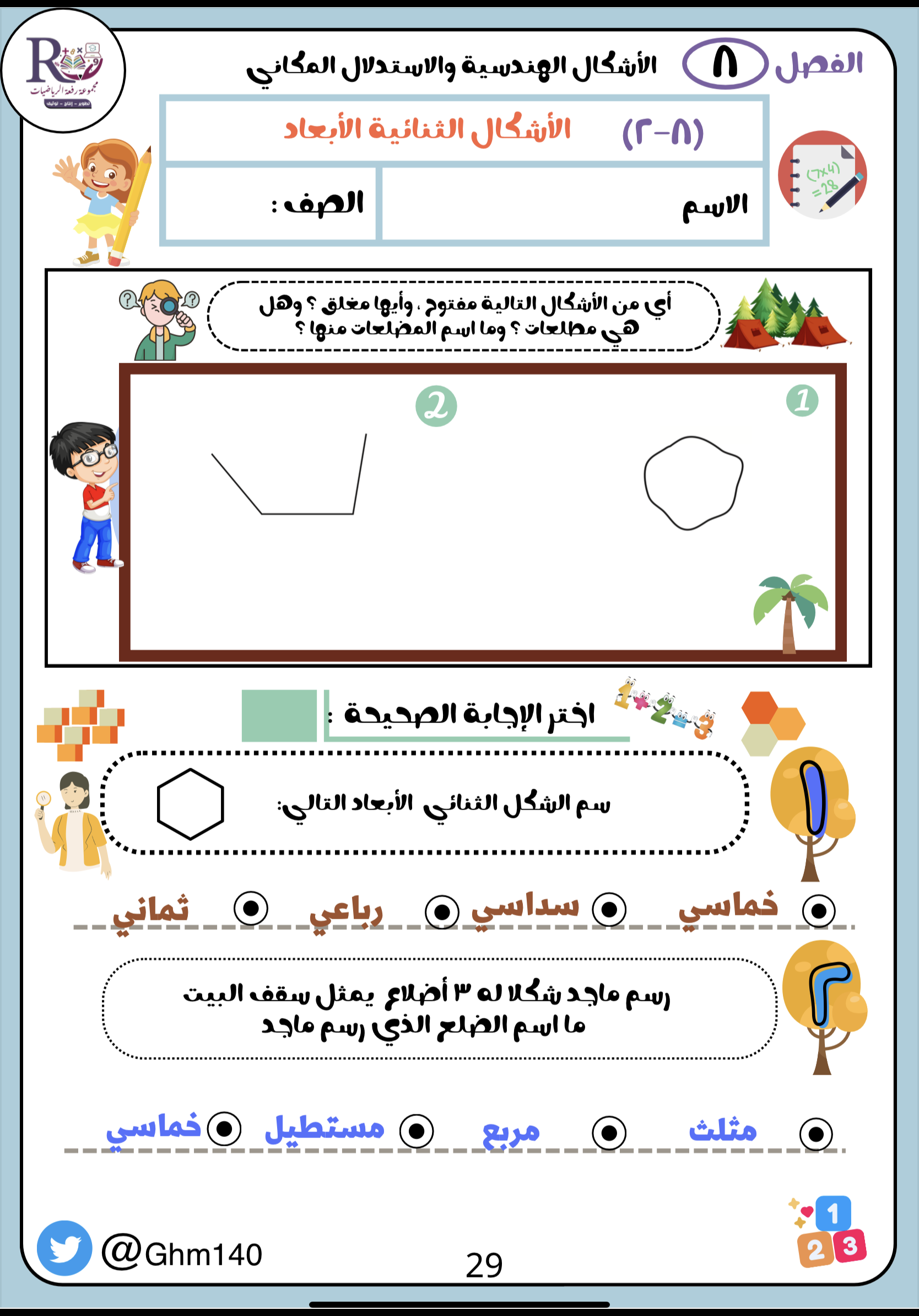 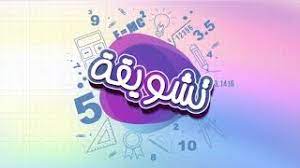 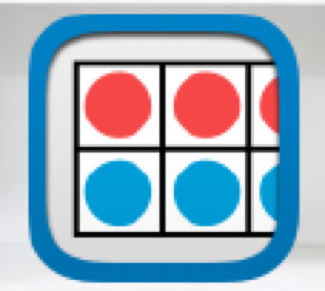 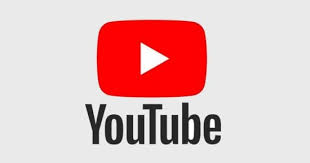 تقويم ختامي
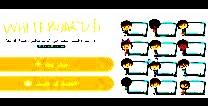 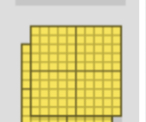 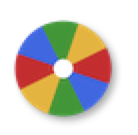 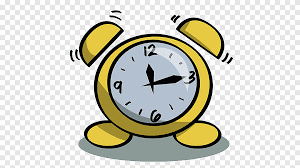 نشاط
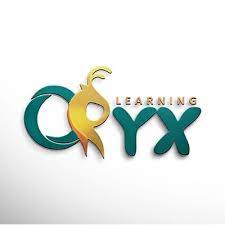 الواجــــب
١٢ إلى ٢٠
سؤال :
١١٨
صفحة :
ختاماً
التعليم ليس استعداد للحياة، بل انه الحياة.